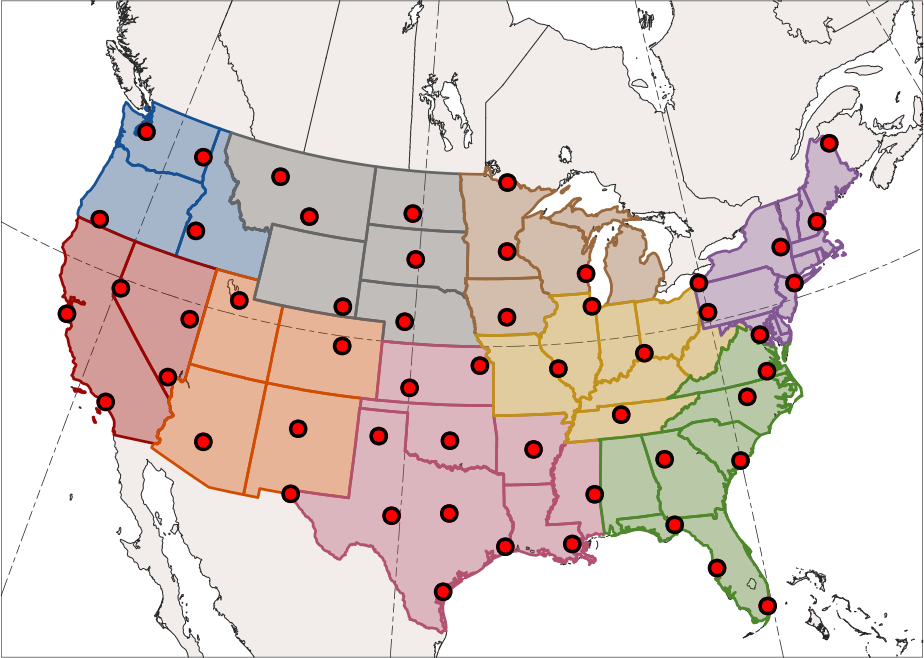 Northwest
West North Central
Northeast
West
East North Central
South
Southwest
Central
Southeast
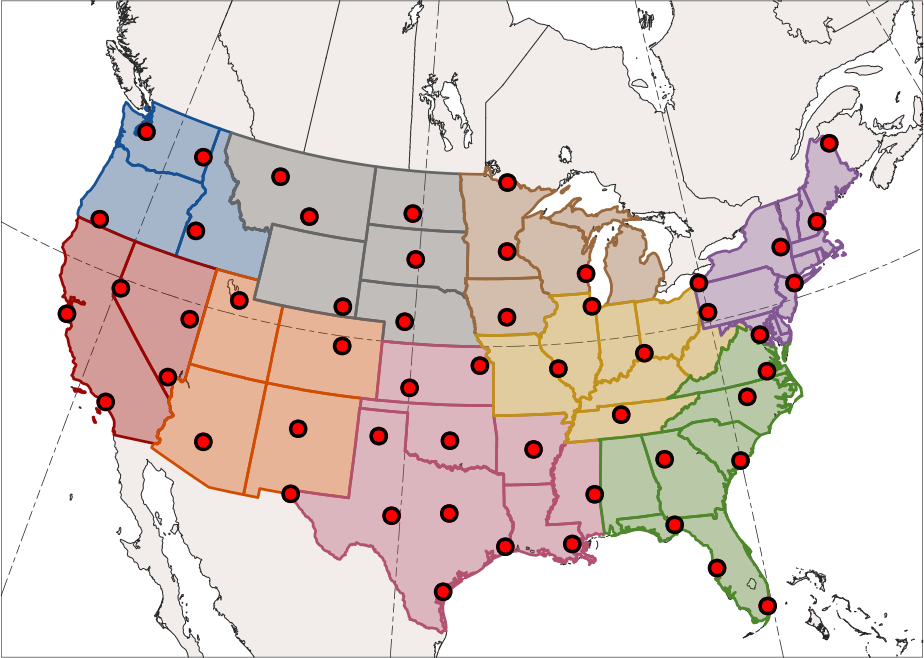 Northwest
West North Central
Northeast
West
East North Central
South
Southwest
Central
Southeast
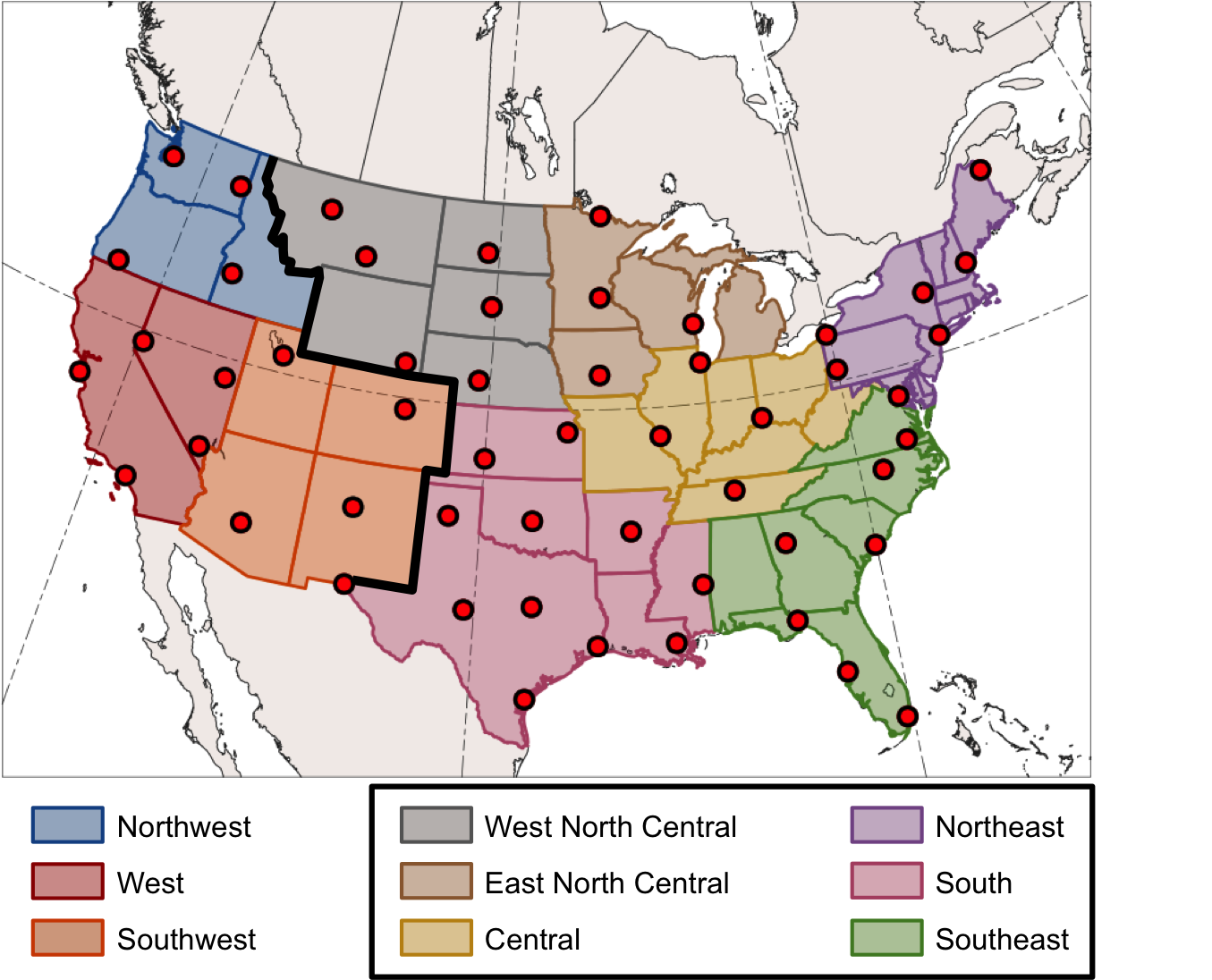 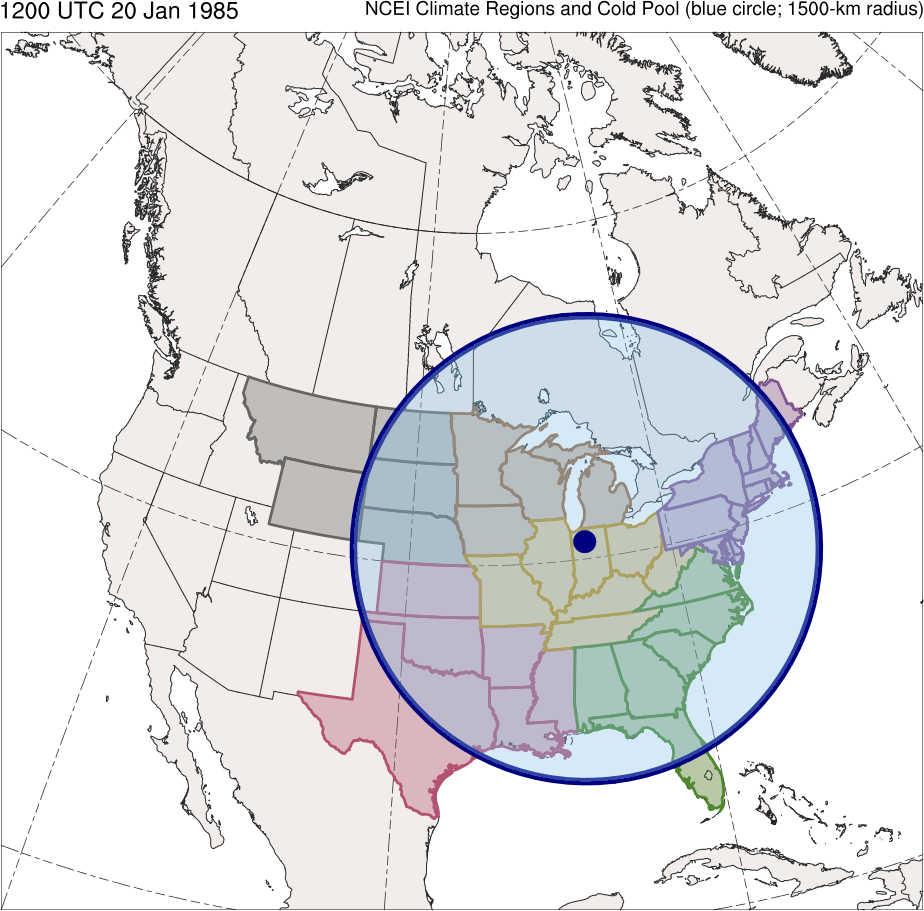 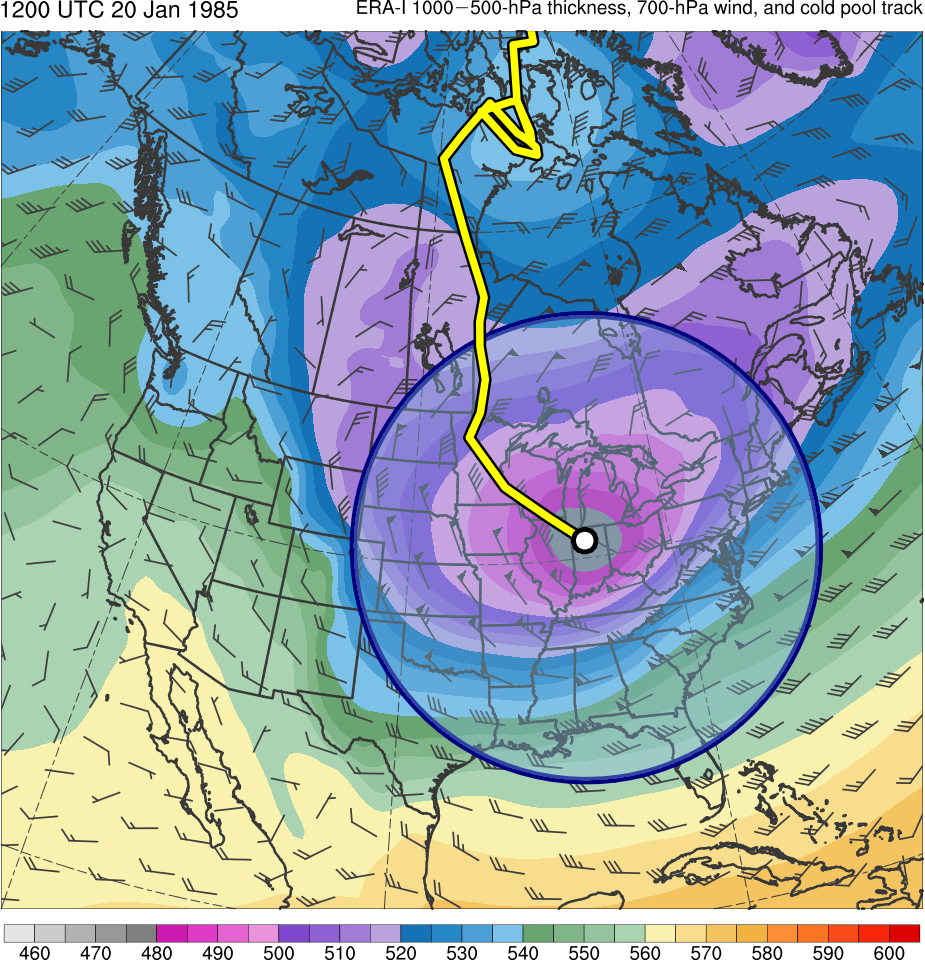 (dam)
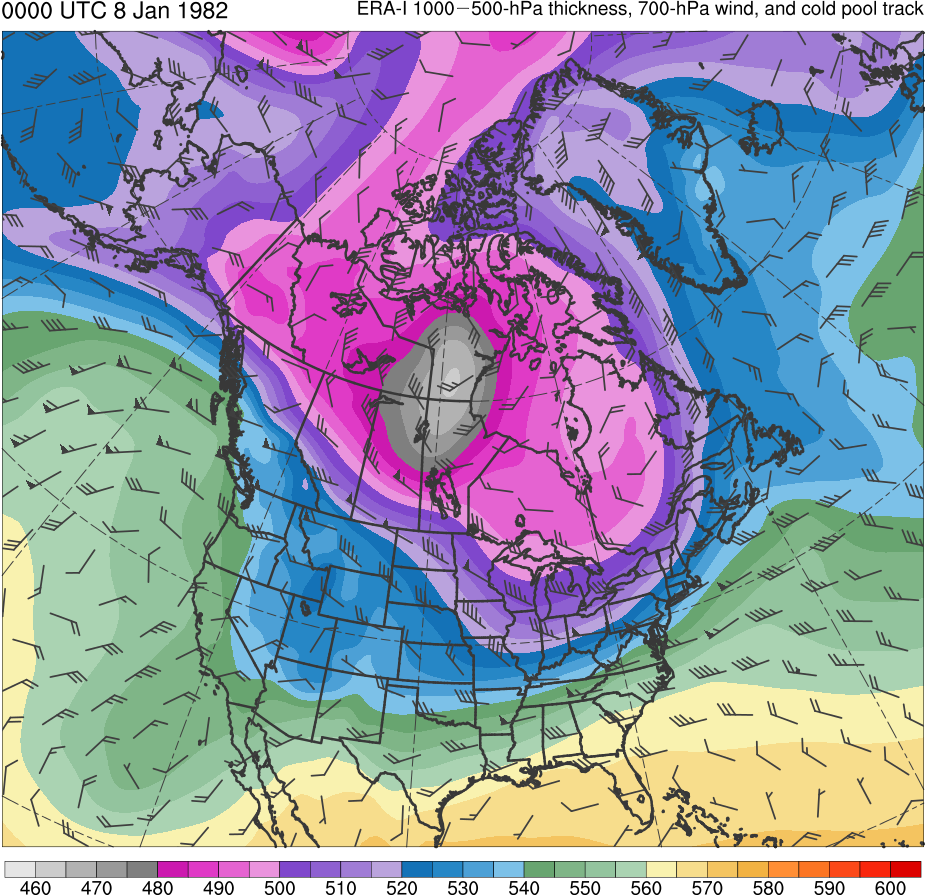 510
530
550
600
460
490
470
480
500
520
540
560
570
580
590
West North Central
Central
South
Northeast
East North Central
Southeast
[Speaker Notes: 1500 km]
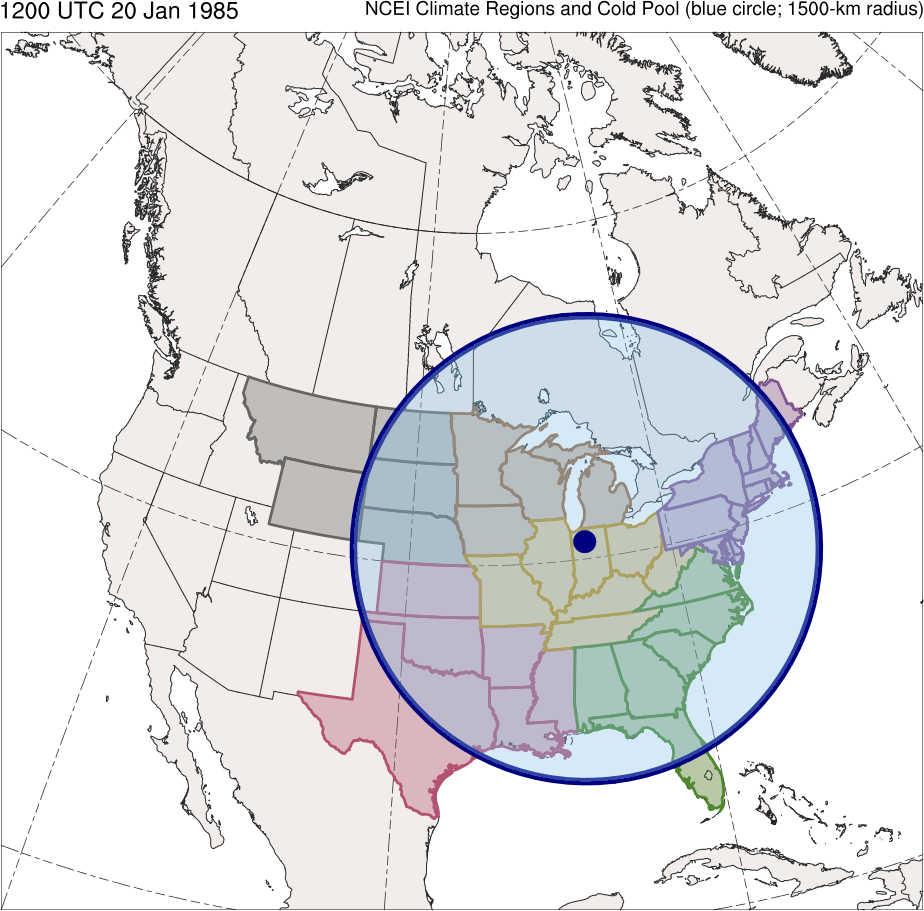 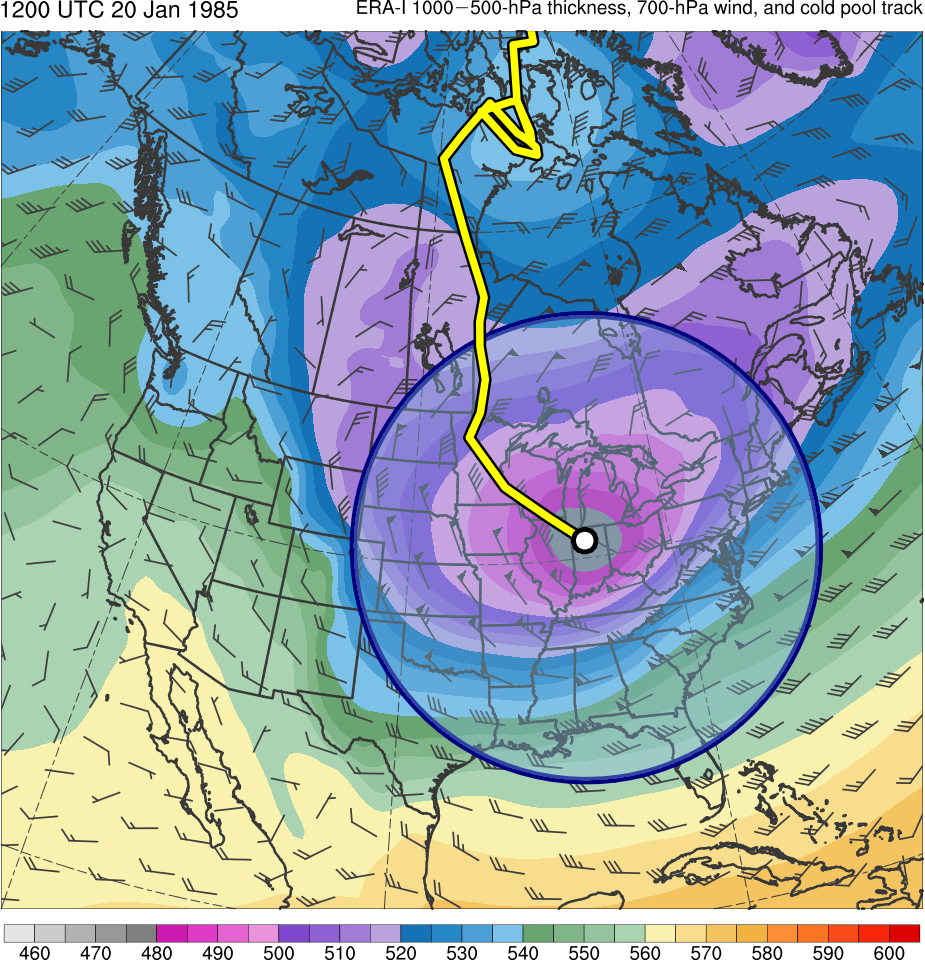 (dam)
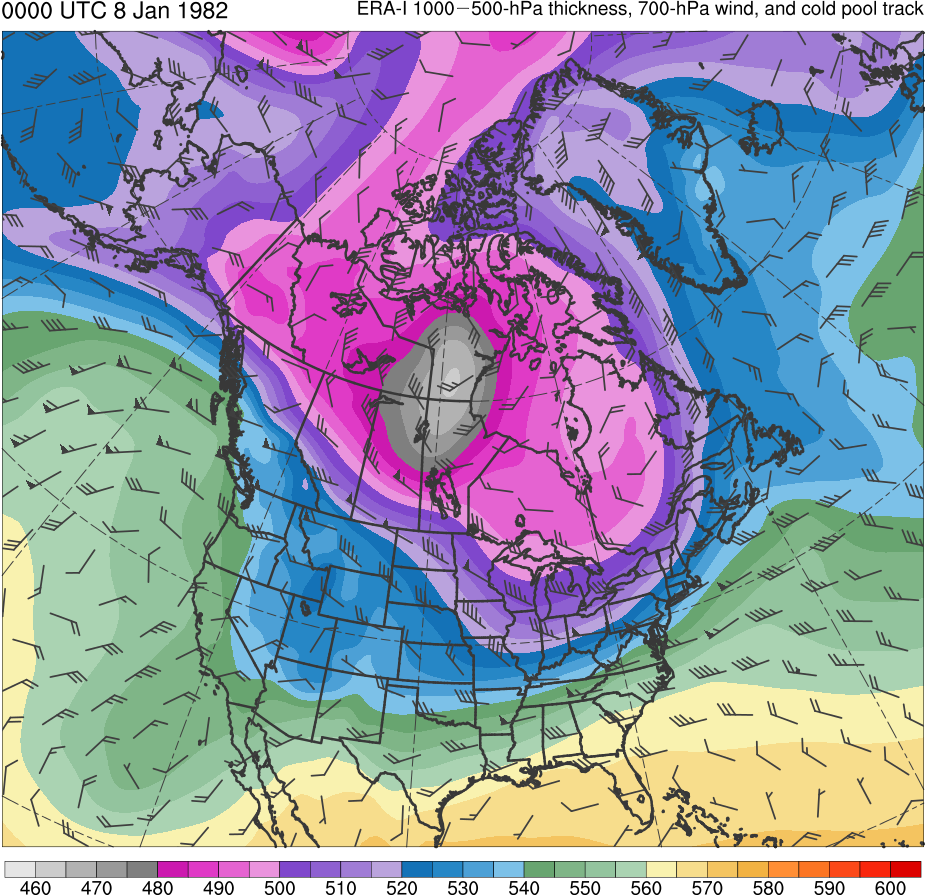 510
530
550
600
460
490
470
480
500
520
540
560
570
580
590
West North Central
Central
South
Northeast
East North Central
Southeast
[Speaker Notes: 1500 km]
1200 UTC 20 Jan 1985
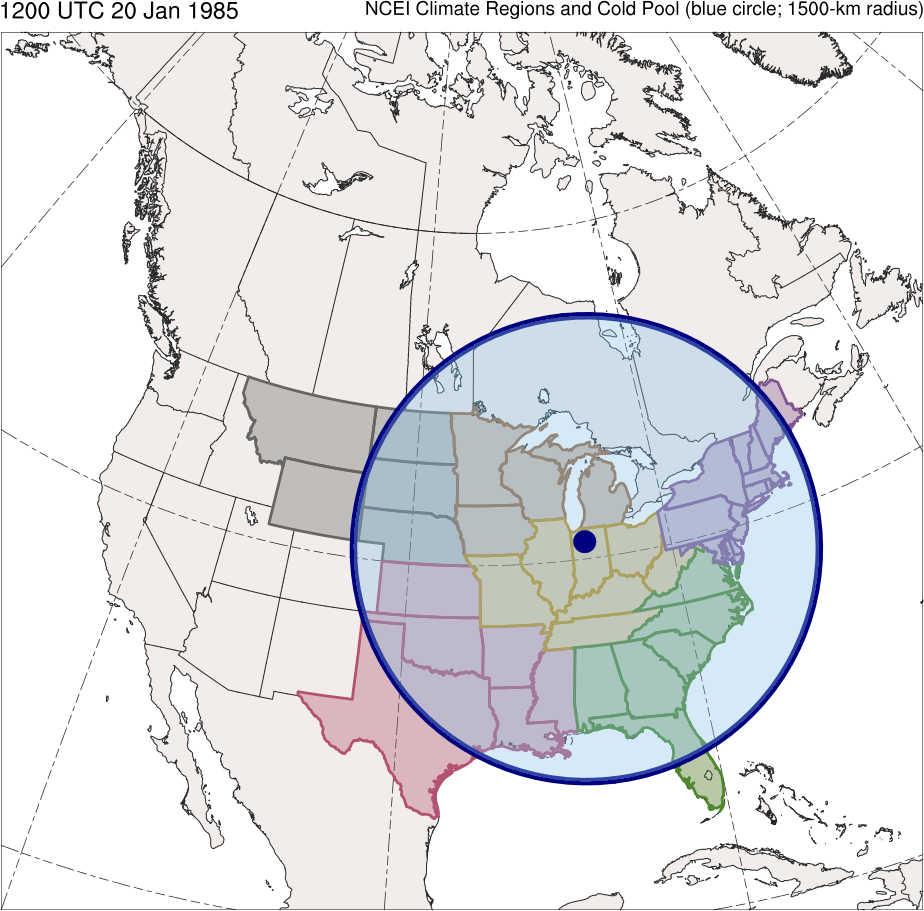 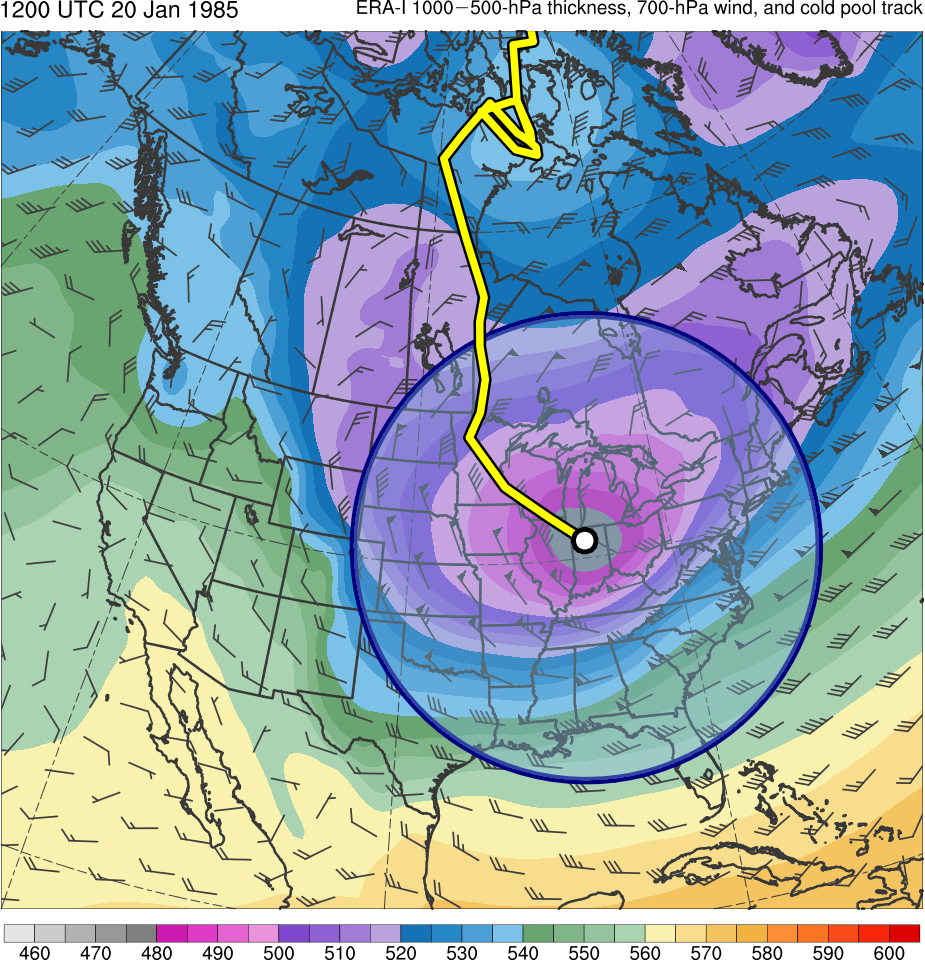 (dam)
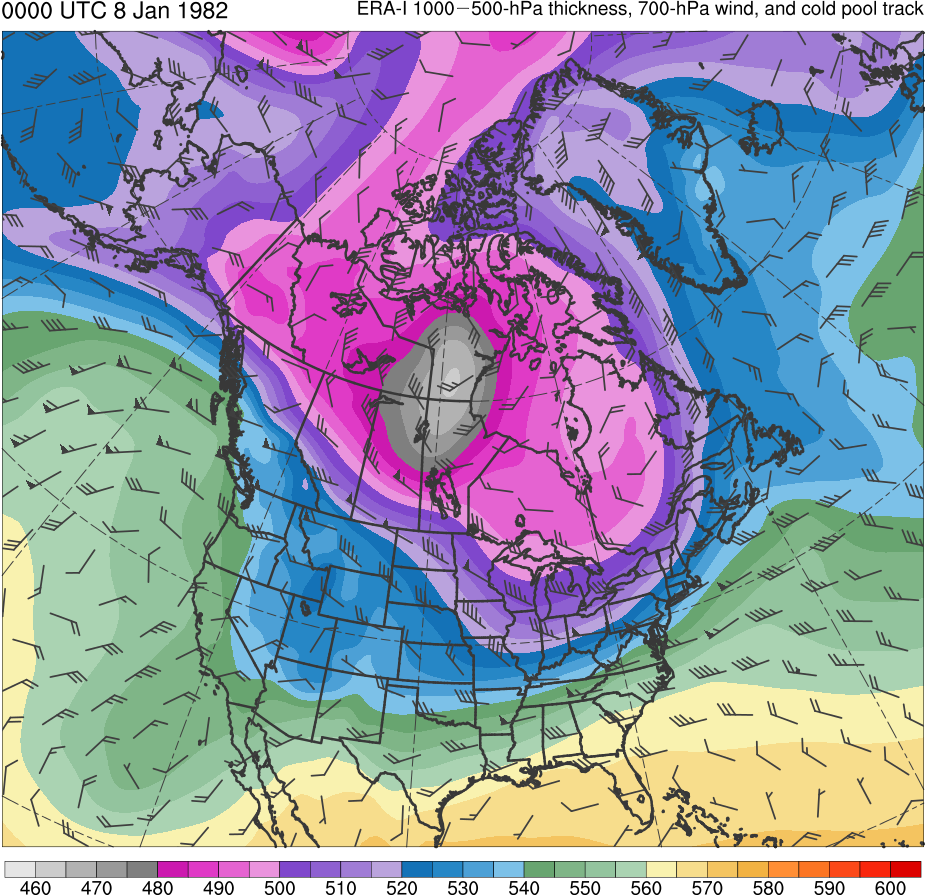 510
530
550
600
460
490
470
480
500
520
540
560
570
580
590
West North Central
Central
South
Northeast
East North Central
Southeast
[Speaker Notes: 1500 km]
1200 UTC 20 Jan 1985
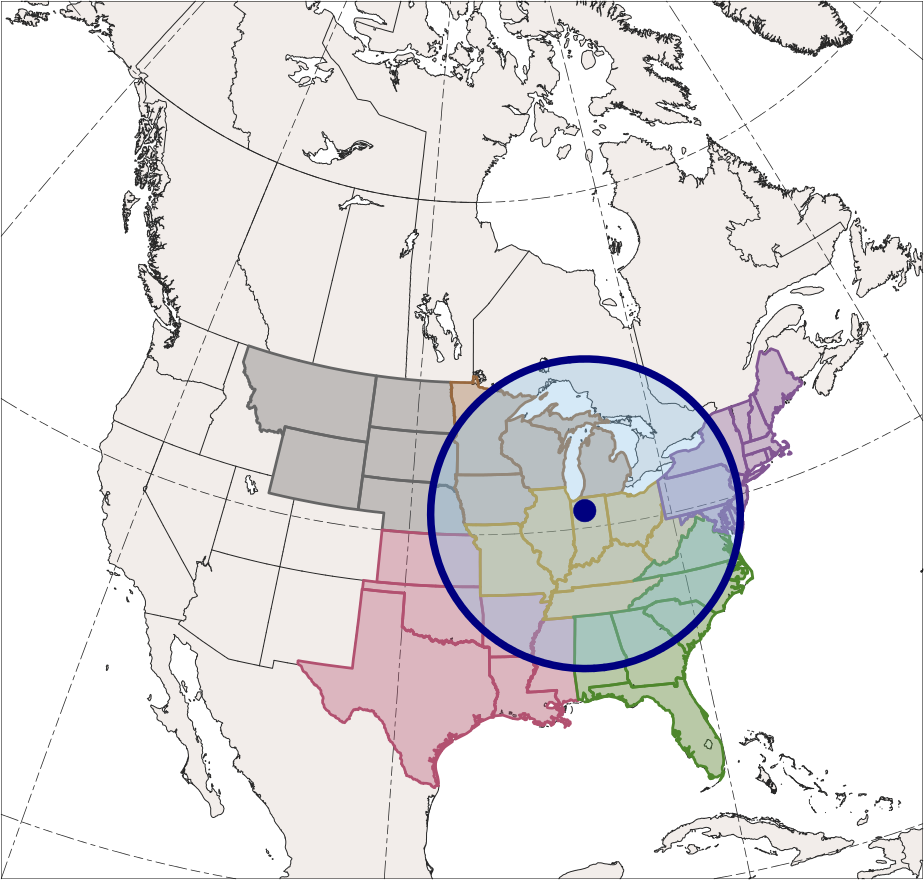 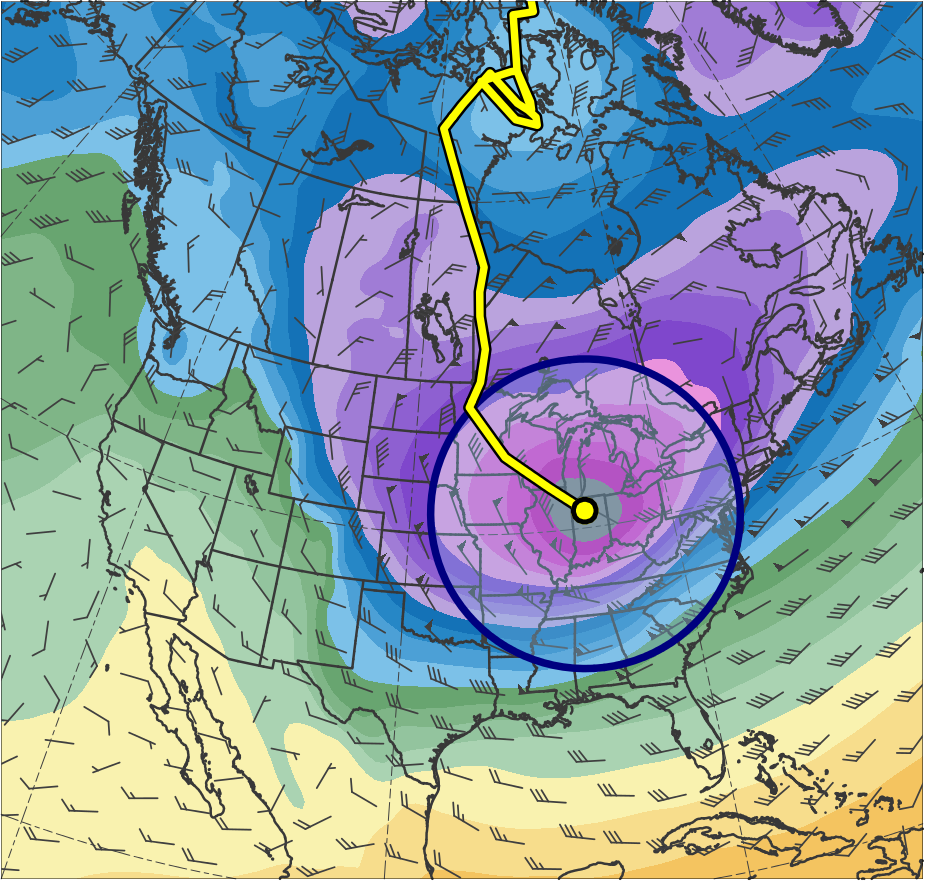 (dam)
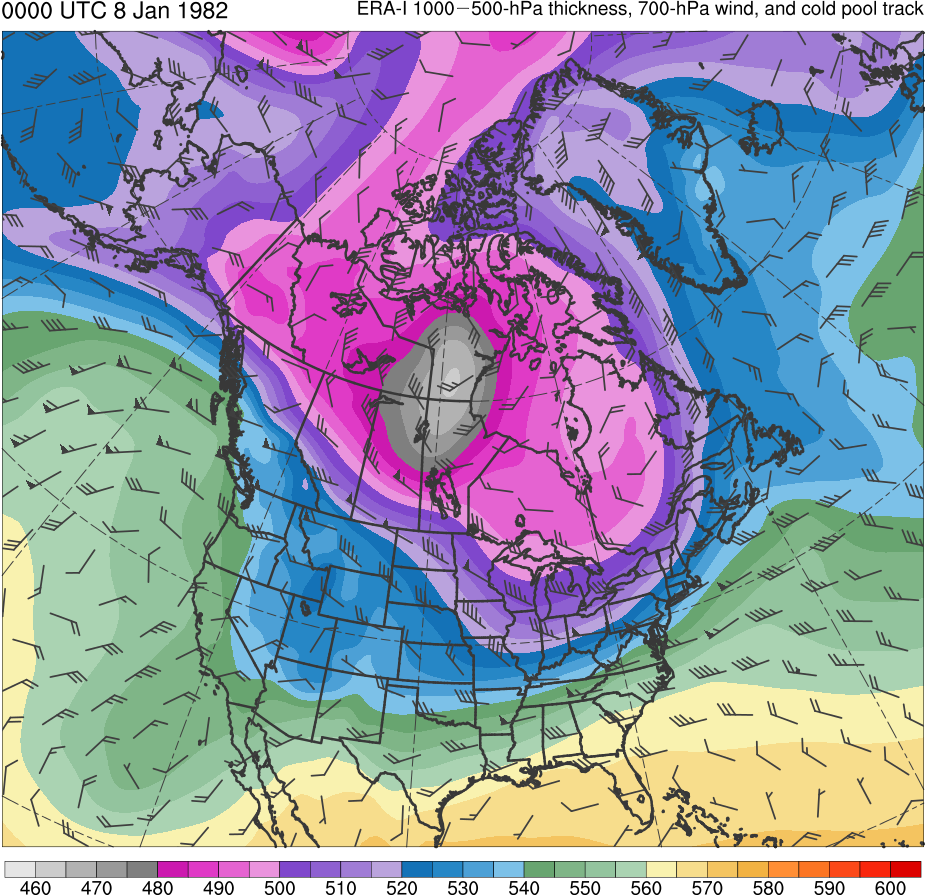 510
530
550
600
460
490
470
480
500
520
540
560
570
580
590
West North Central
Central
South
Northeast
East North Central
Southeast
[Speaker Notes: 1000 km]
1200 UTC 20 Jan 1985
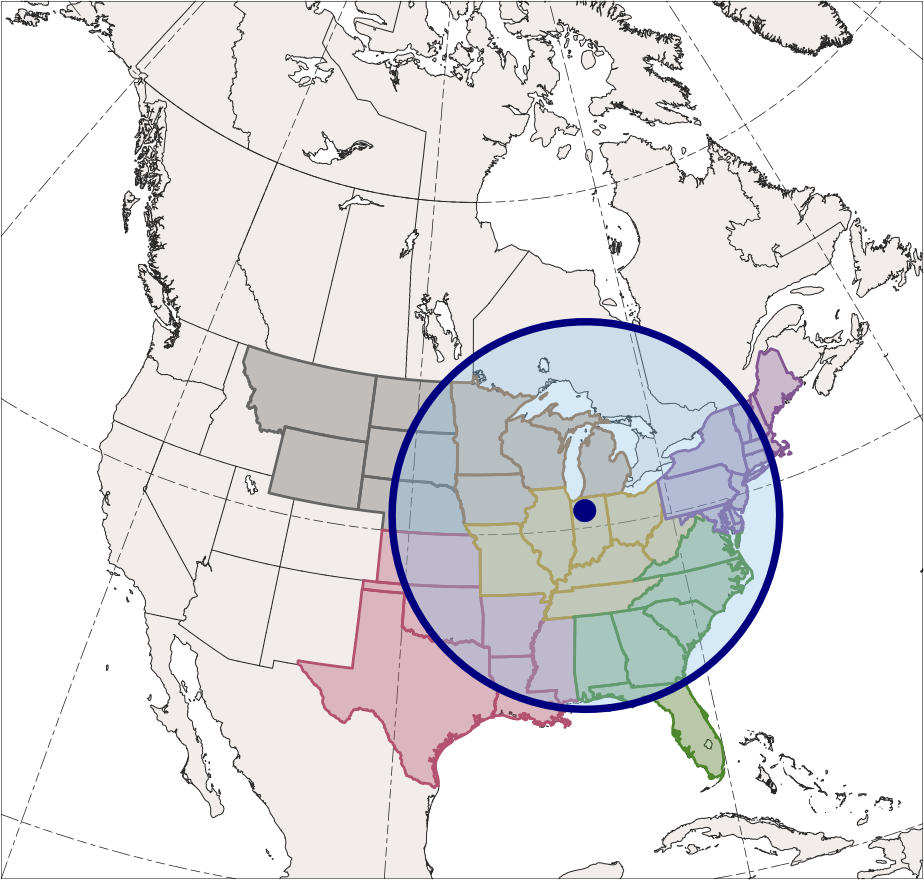 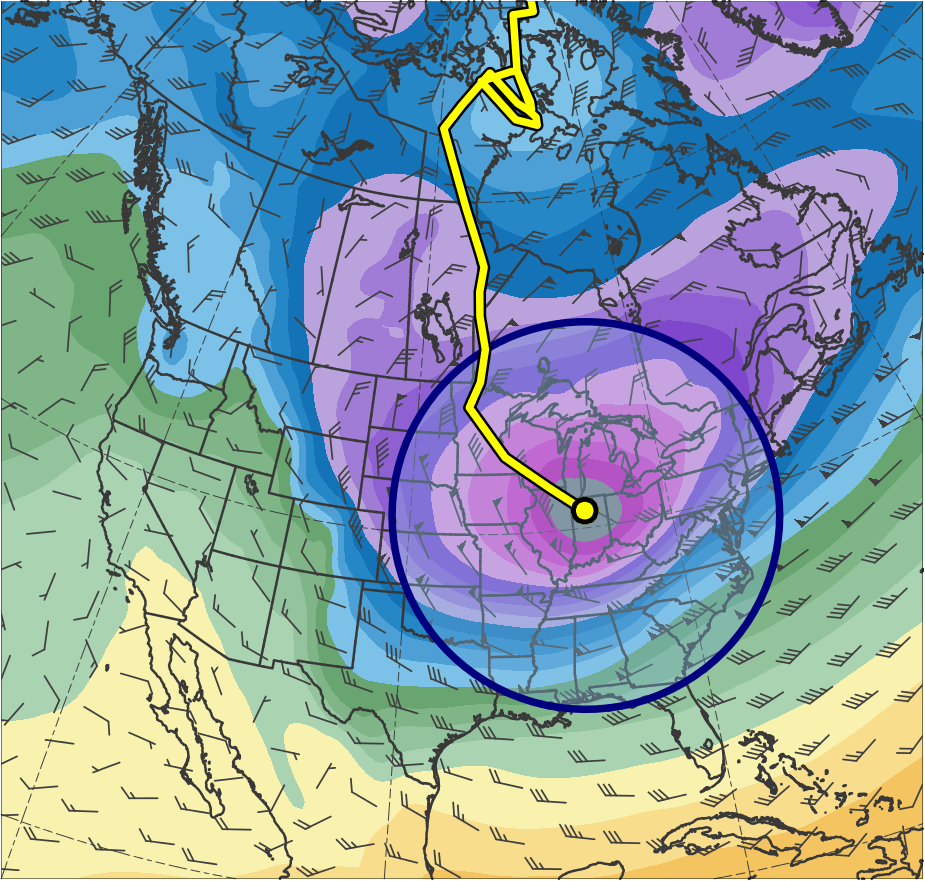 (dam)
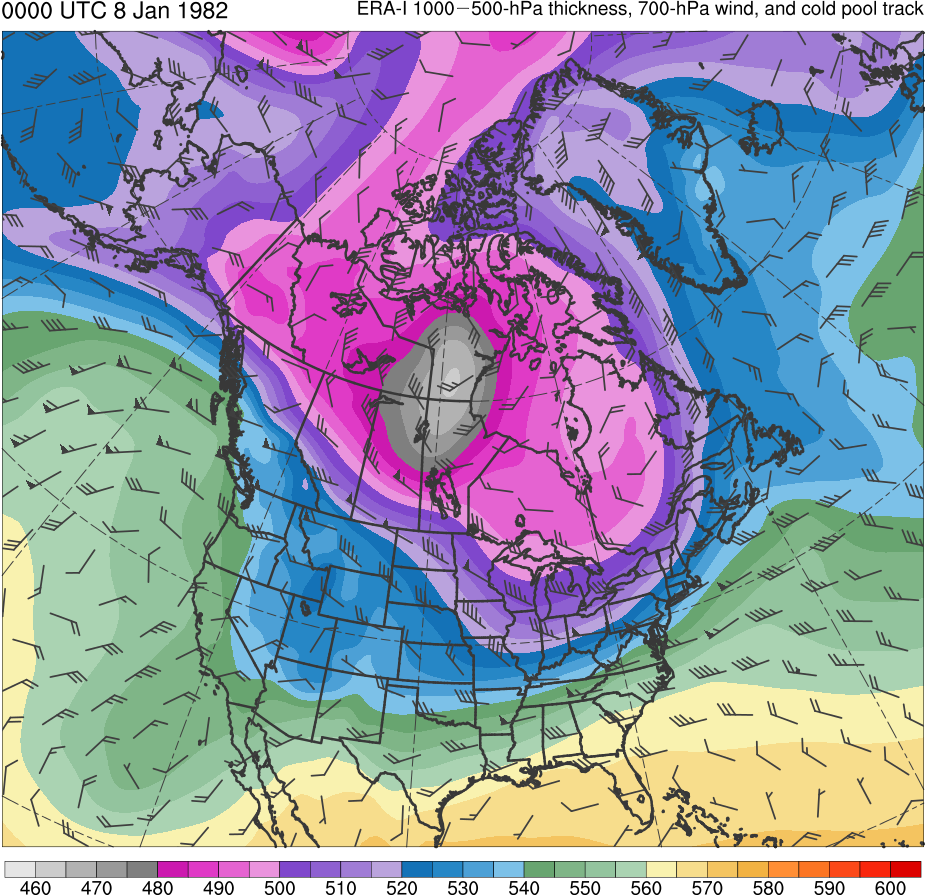 510
530
550
600
460
490
470
480
500
520
540
560
570
580
590
West North Central
Central
South
Northeast
East North Central
Southeast
[Speaker Notes: 1250 km]
1200 UTC 20 Jan 1985
(b)
(a)
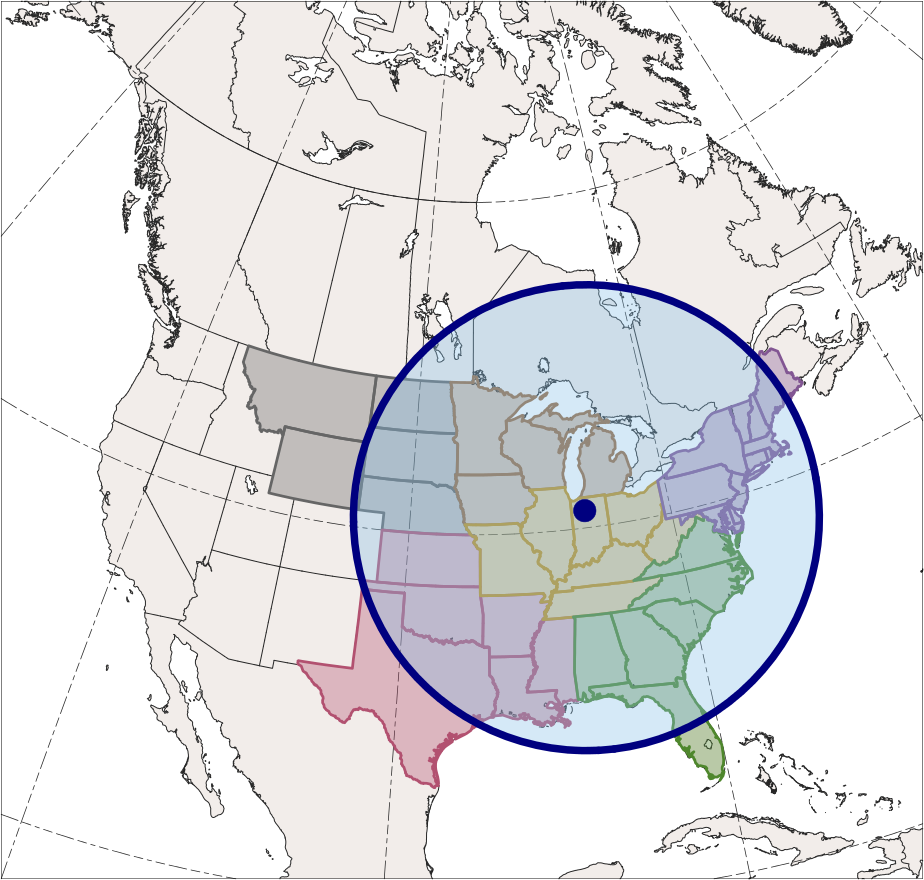 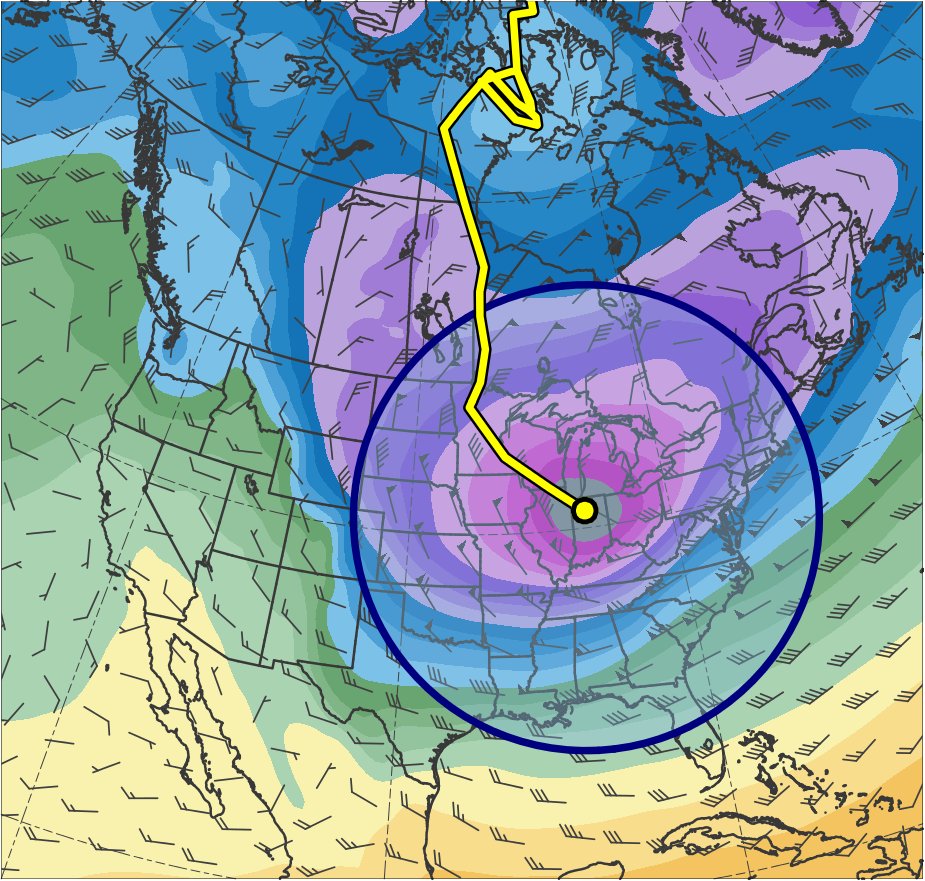 (dam)
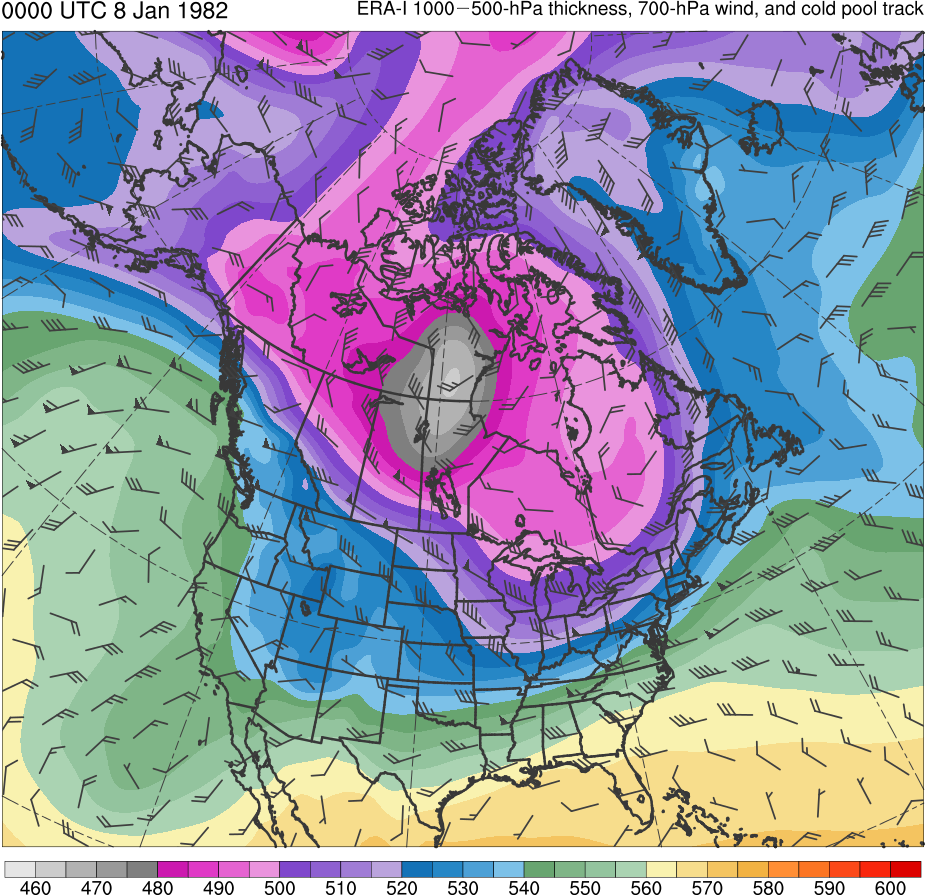 510
530
550
600
460
490
470
480
500
520
540
560
570
580
590
West North Central
Central
South
Northeast
East North Central
Southeast
[Speaker Notes: 1500 km]
1200 UTC 20 Jan 1985
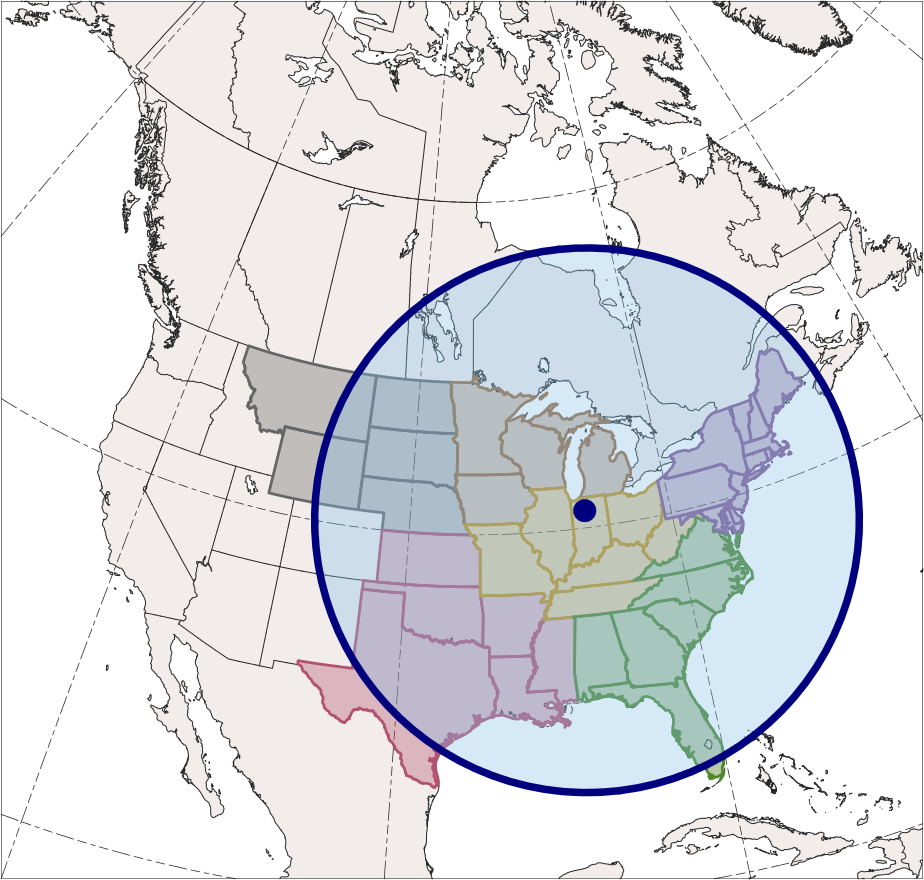 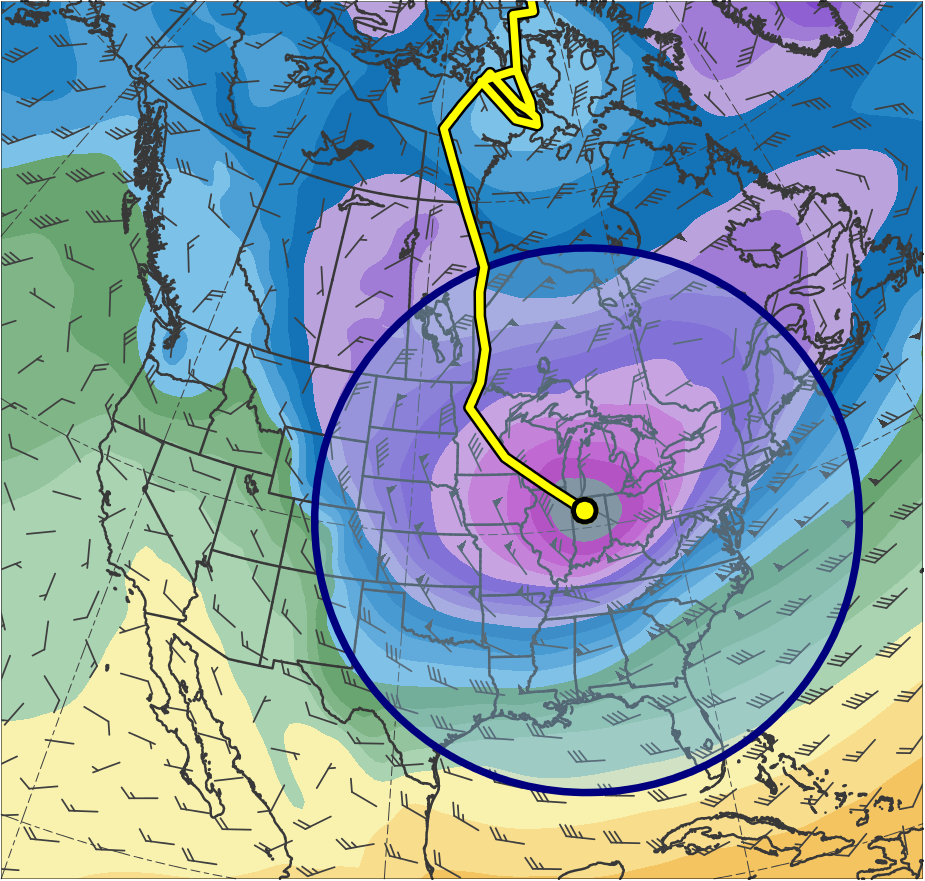 (dam)
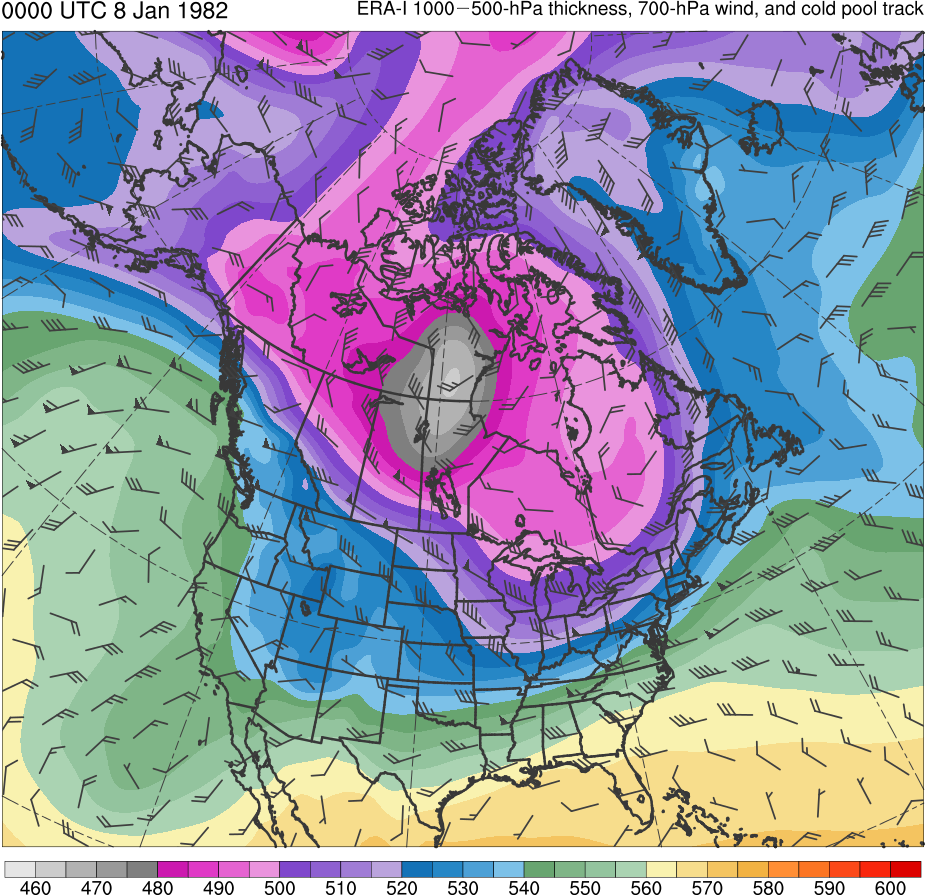 510
530
550
600
460
490
470
480
500
520
540
560
570
580
590
West North Central
Central
South
Northeast
East North Central
Southeast
[Speaker Notes: 1750 km]
1200 UTC 20 Jan 1985
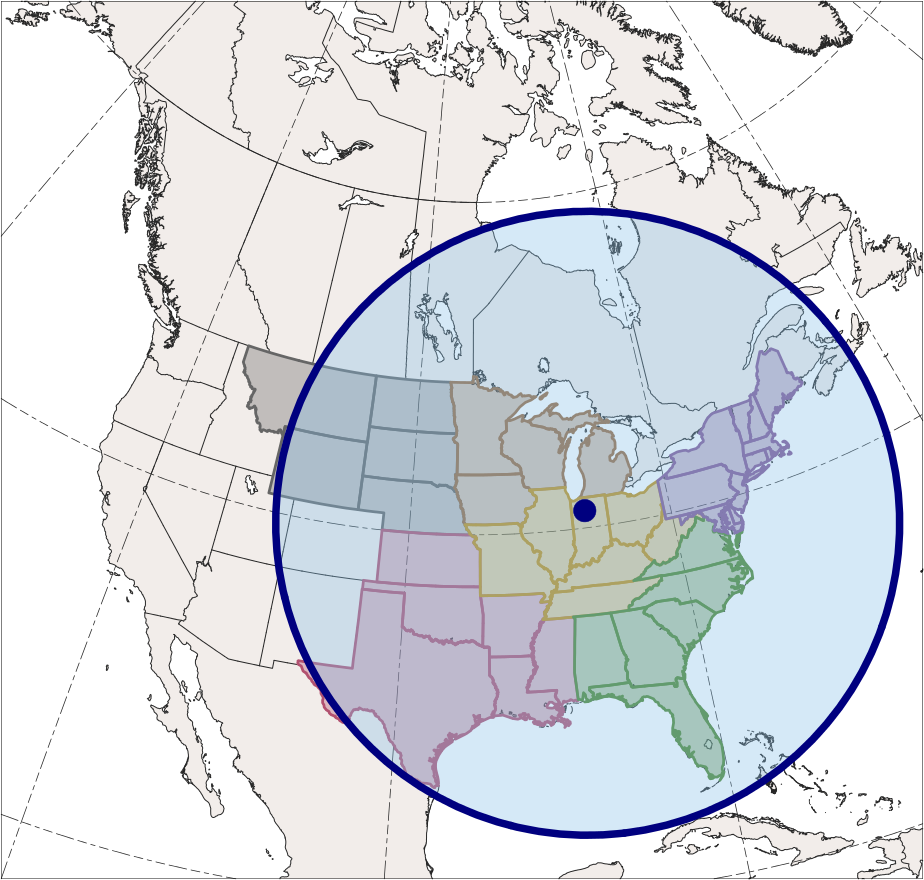 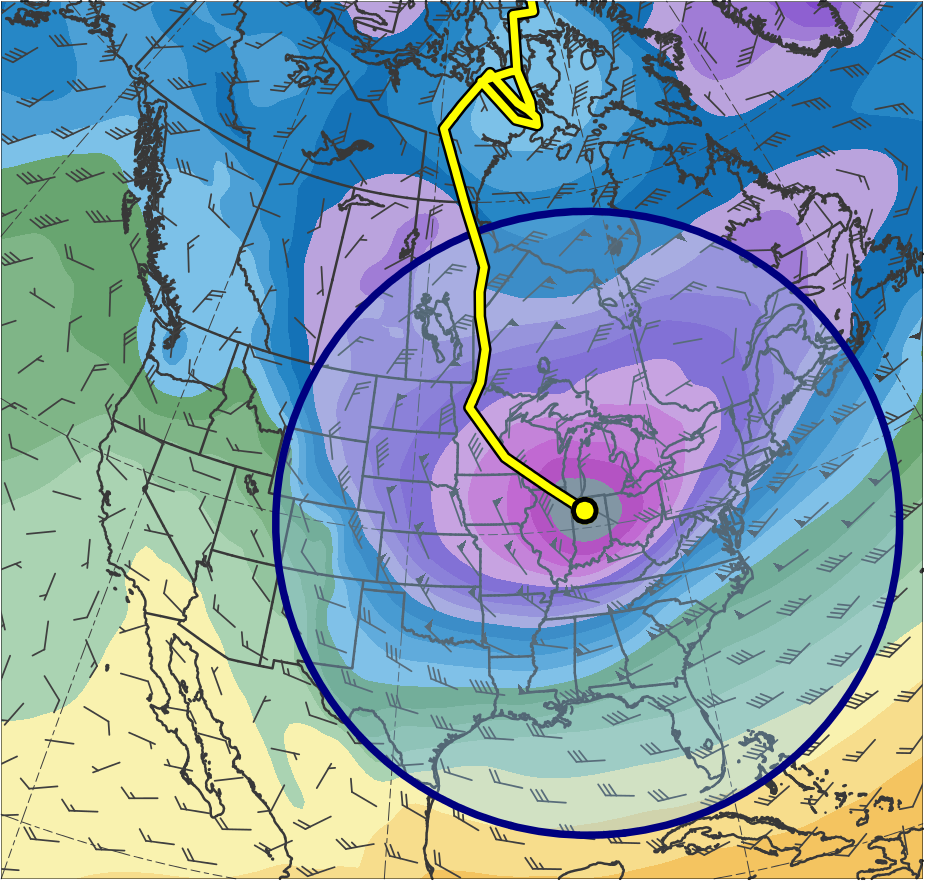 (dam)
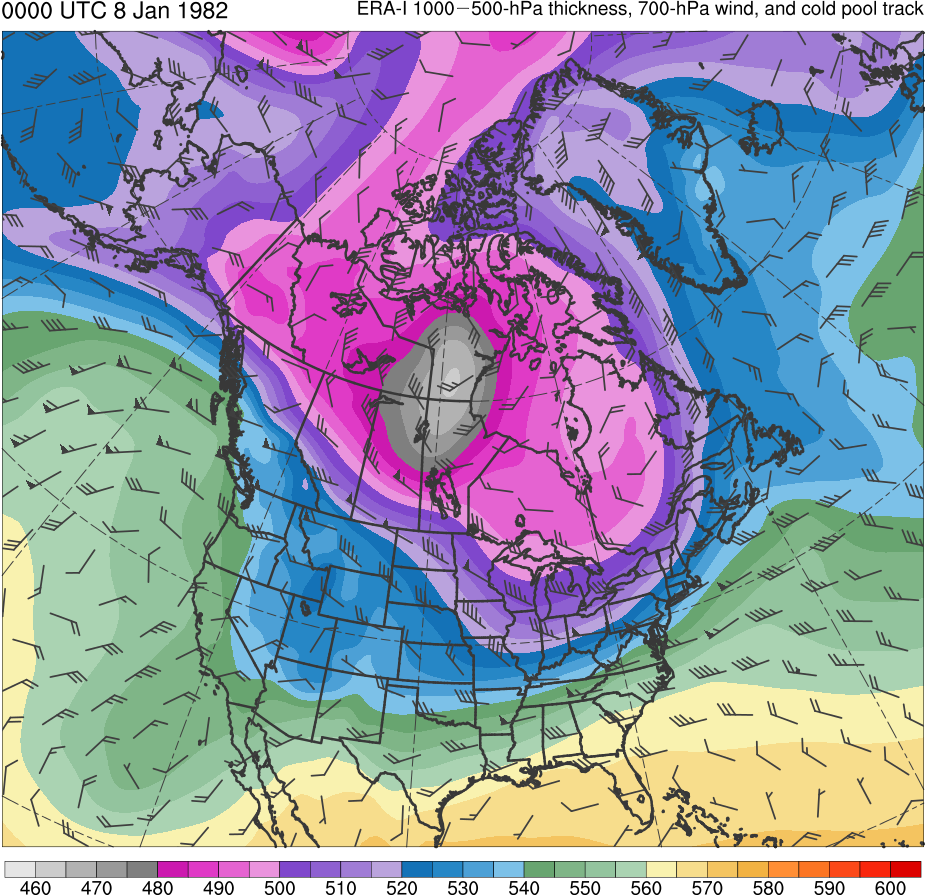 510
530
550
600
460
490
470
480
500
520
540
560
570
580
590
West North Central
Central
South
Northeast
East North Central
Southeast
[Speaker Notes: 2000 km]
1200 UTC 20 Jan 1985
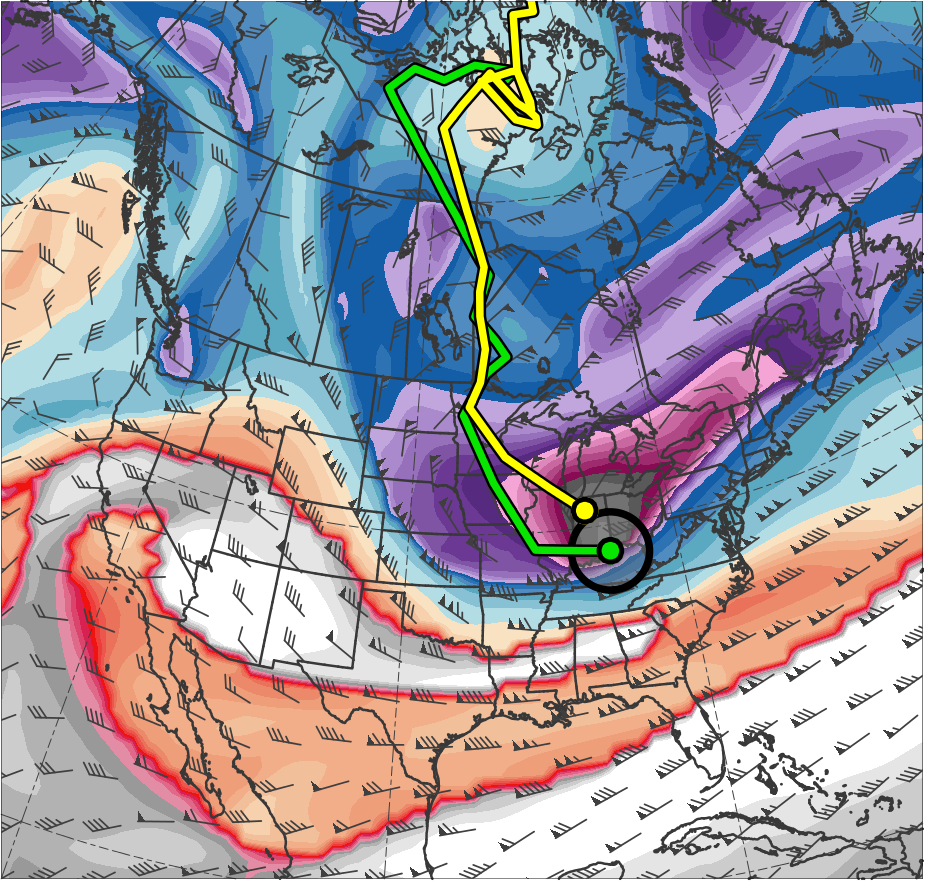 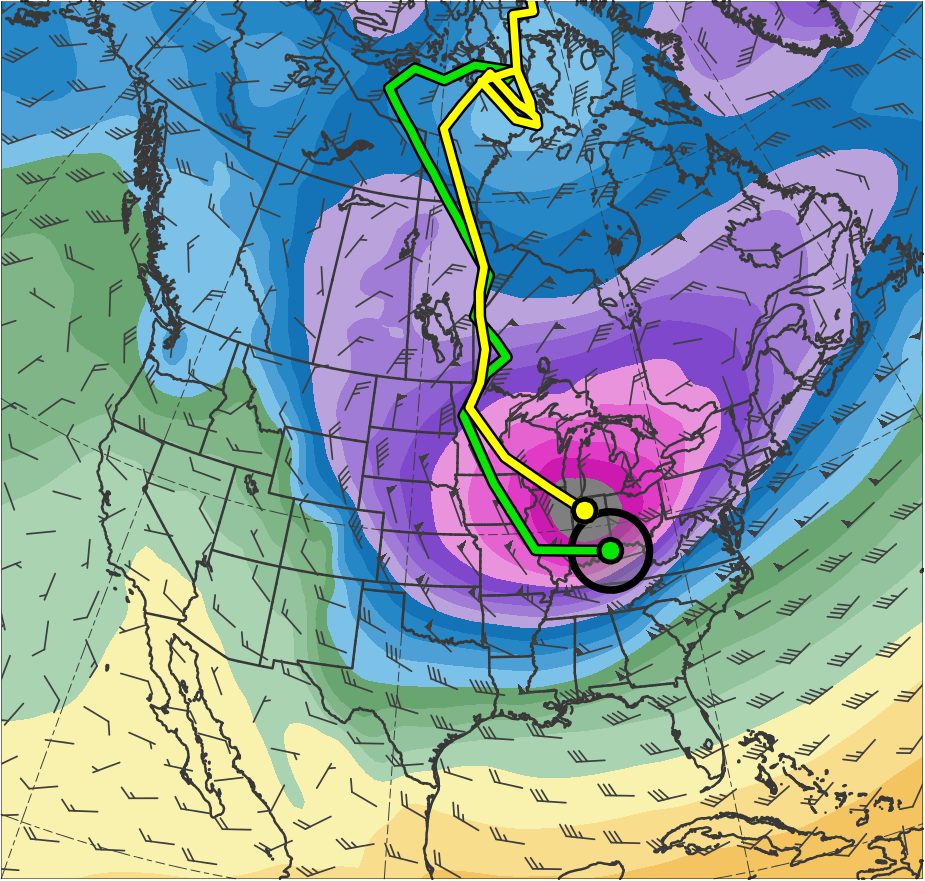 (K)
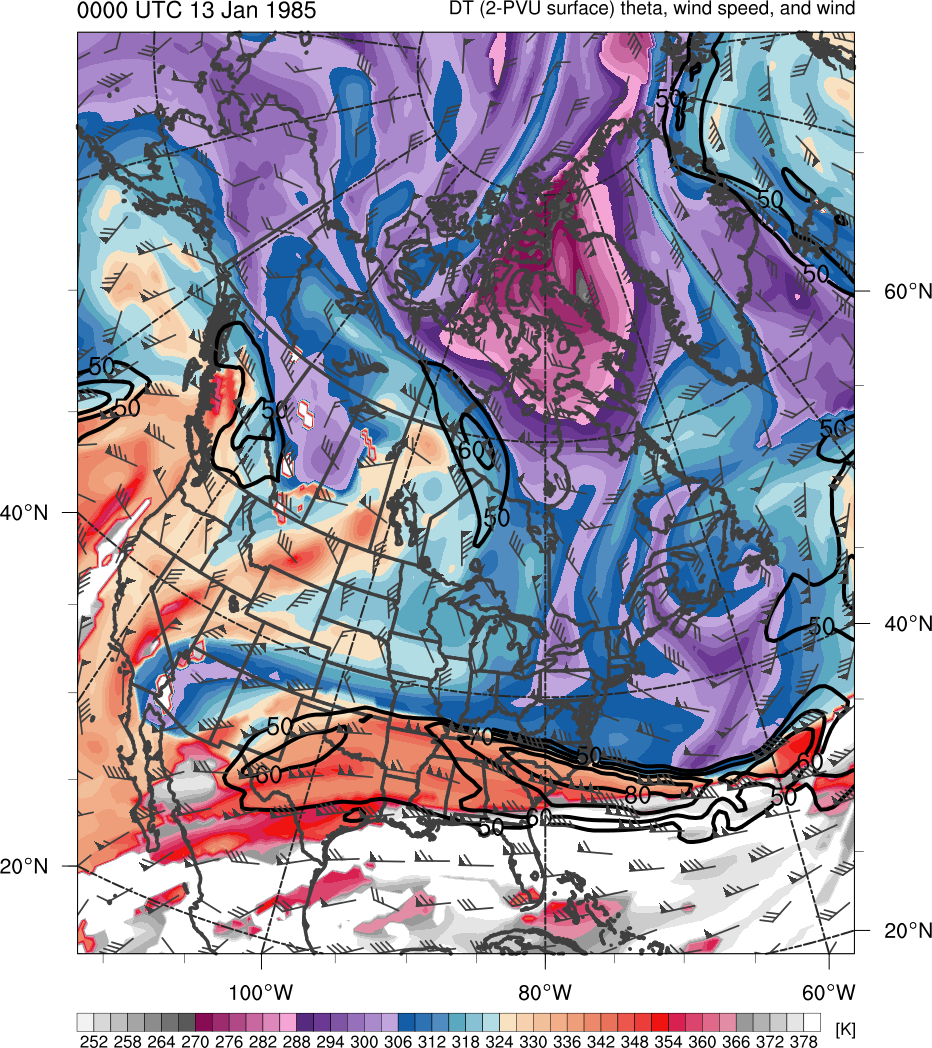 252
258
264
270
312
372
324
342
360
318
378
366
276
288
300
306
330
336
348
354
282
294
(dam)
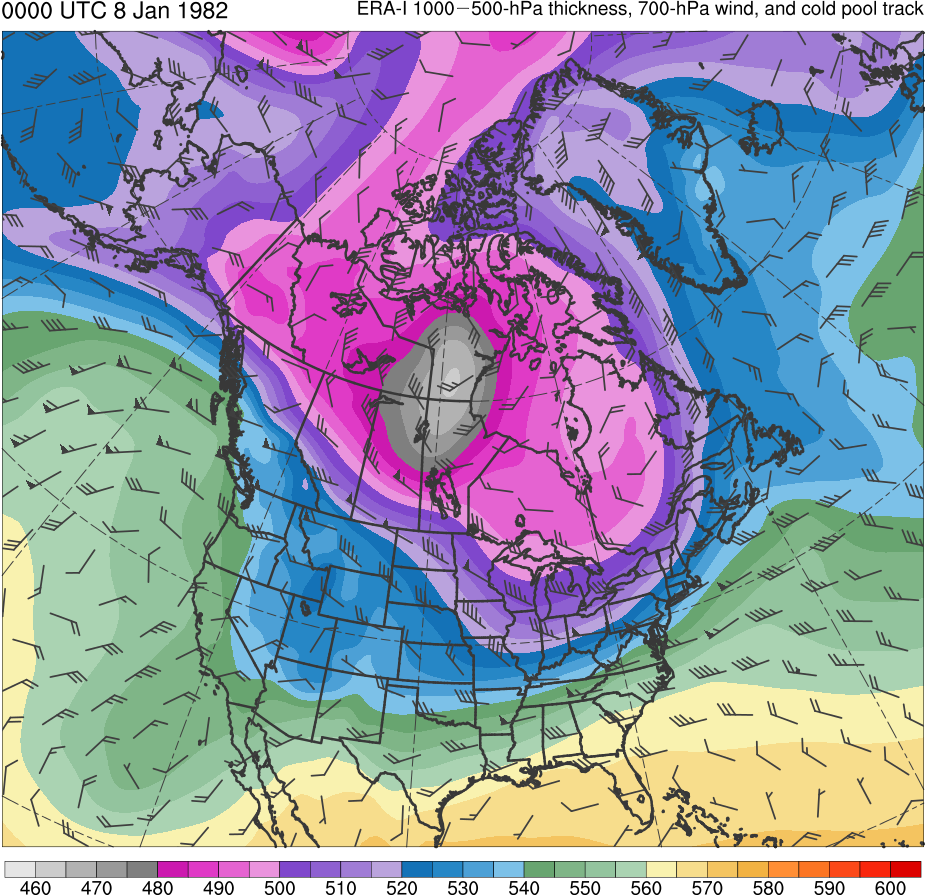 510
530
550
600
460
490
470
480
500
520
540
560
570
580
590
[Speaker Notes: 250 km]
1200 UTC 20 Jan 1985
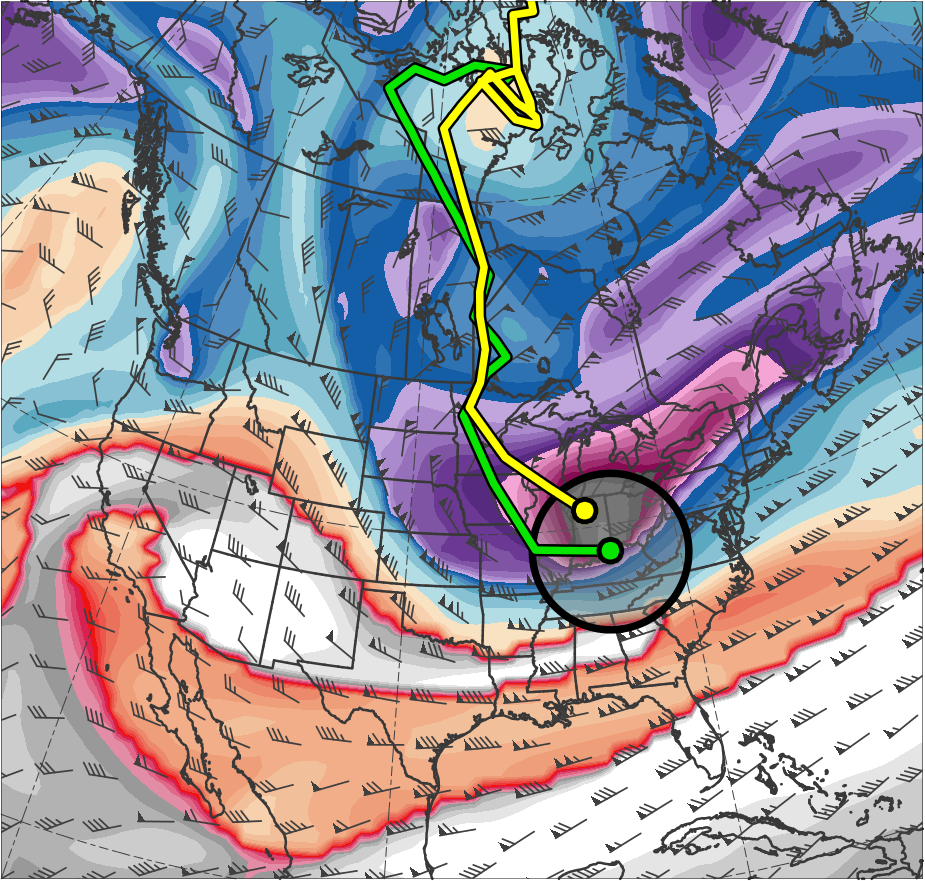 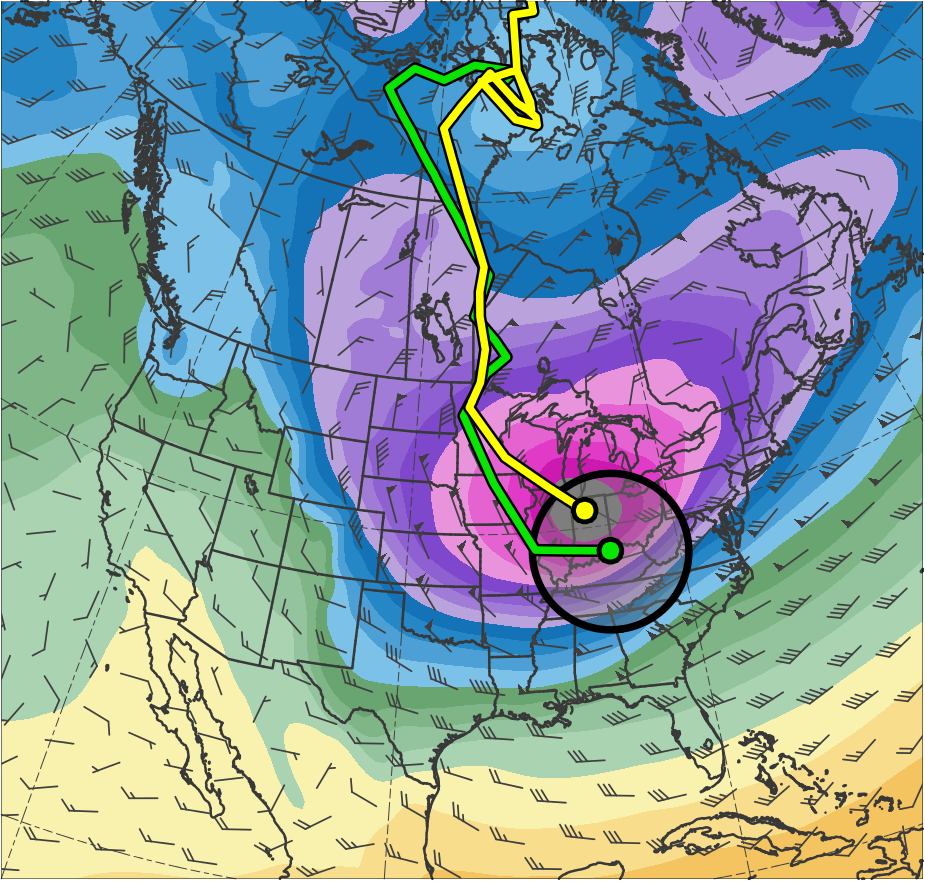 (K)
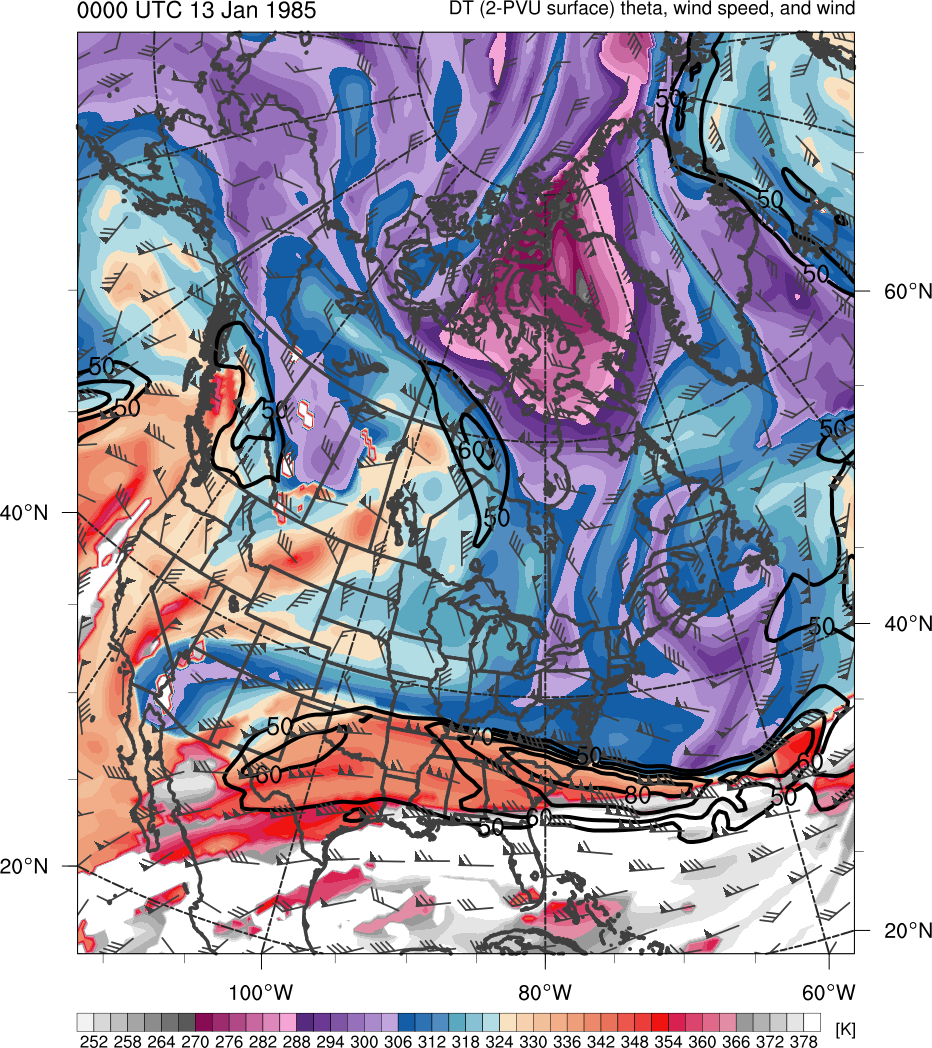 252
258
264
270
312
372
324
342
360
318
378
366
276
288
300
306
330
336
348
354
282
294
(dam)
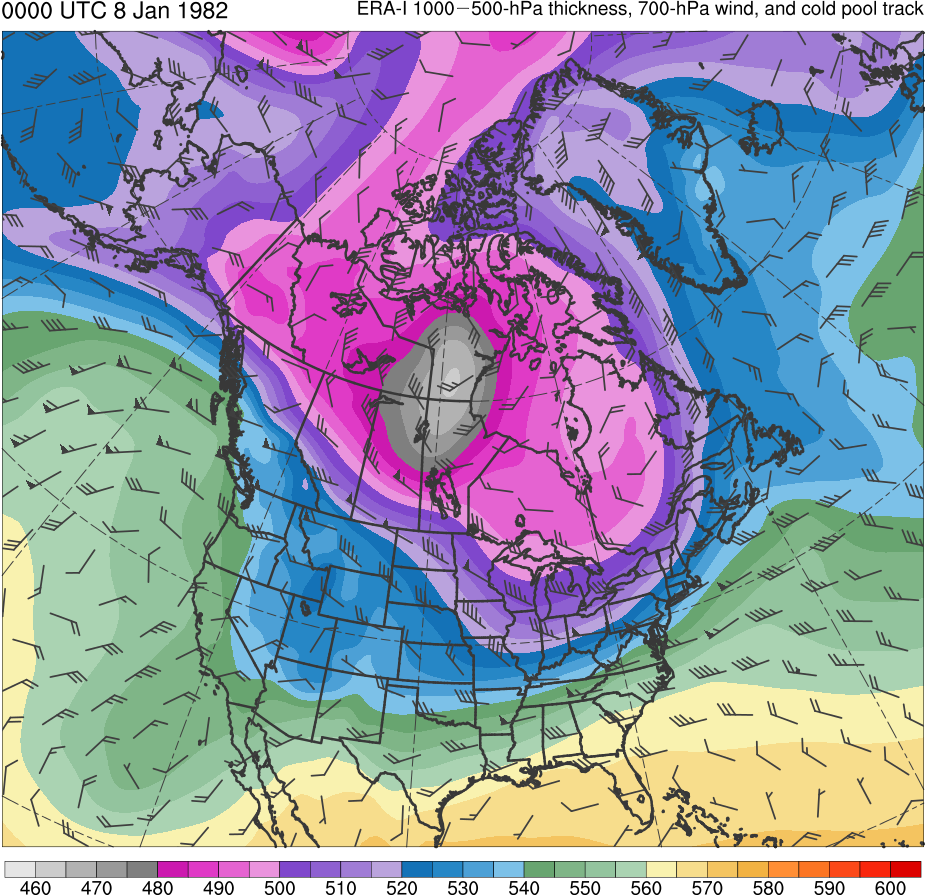 510
530
550
600
460
490
470
480
500
520
540
560
570
580
590
[Speaker Notes: 500 km]
1200 UTC 20 Jan 1985
(a)
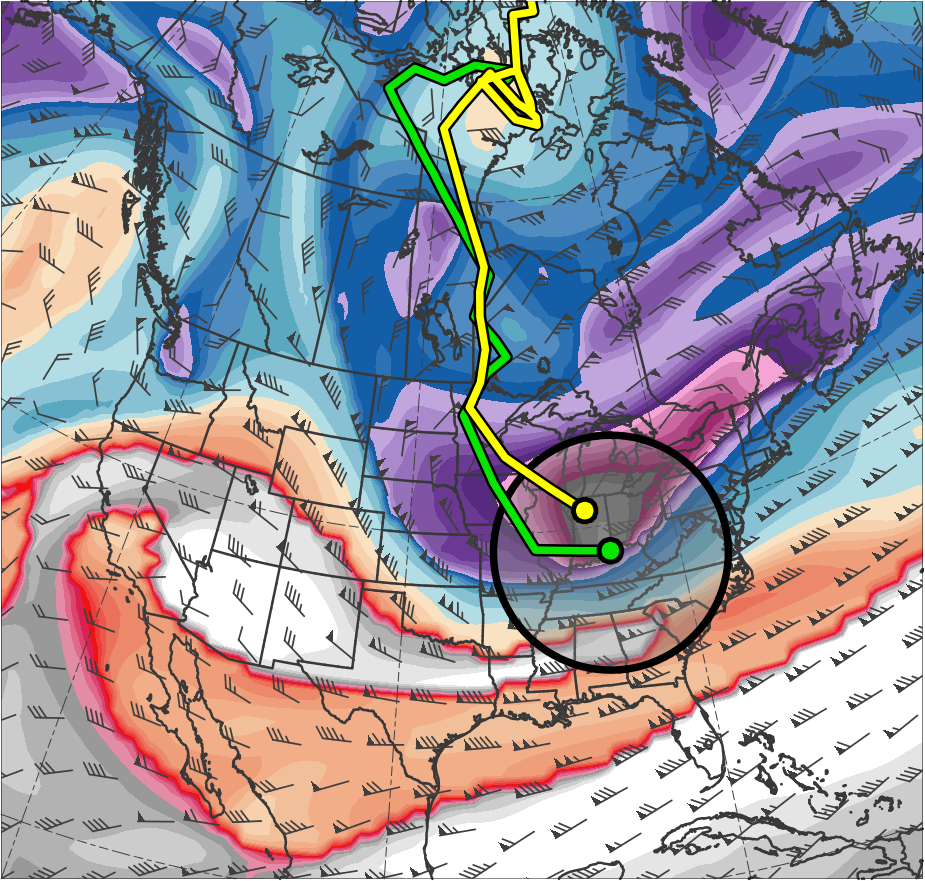 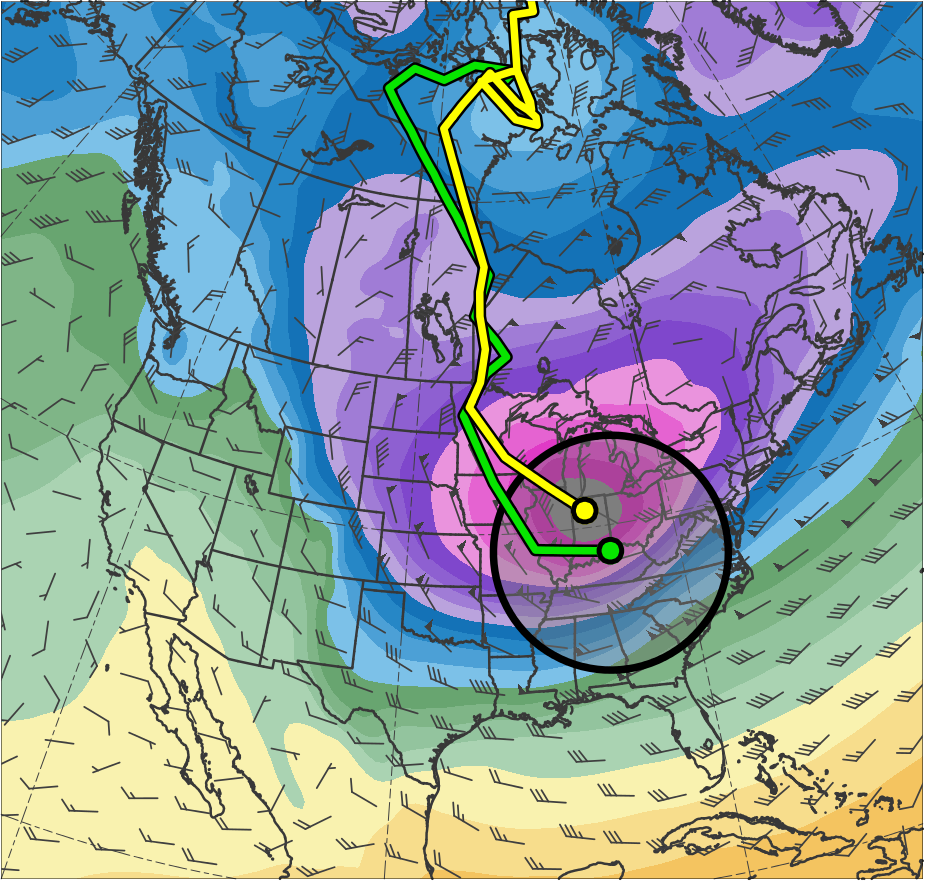 (b)
(K)
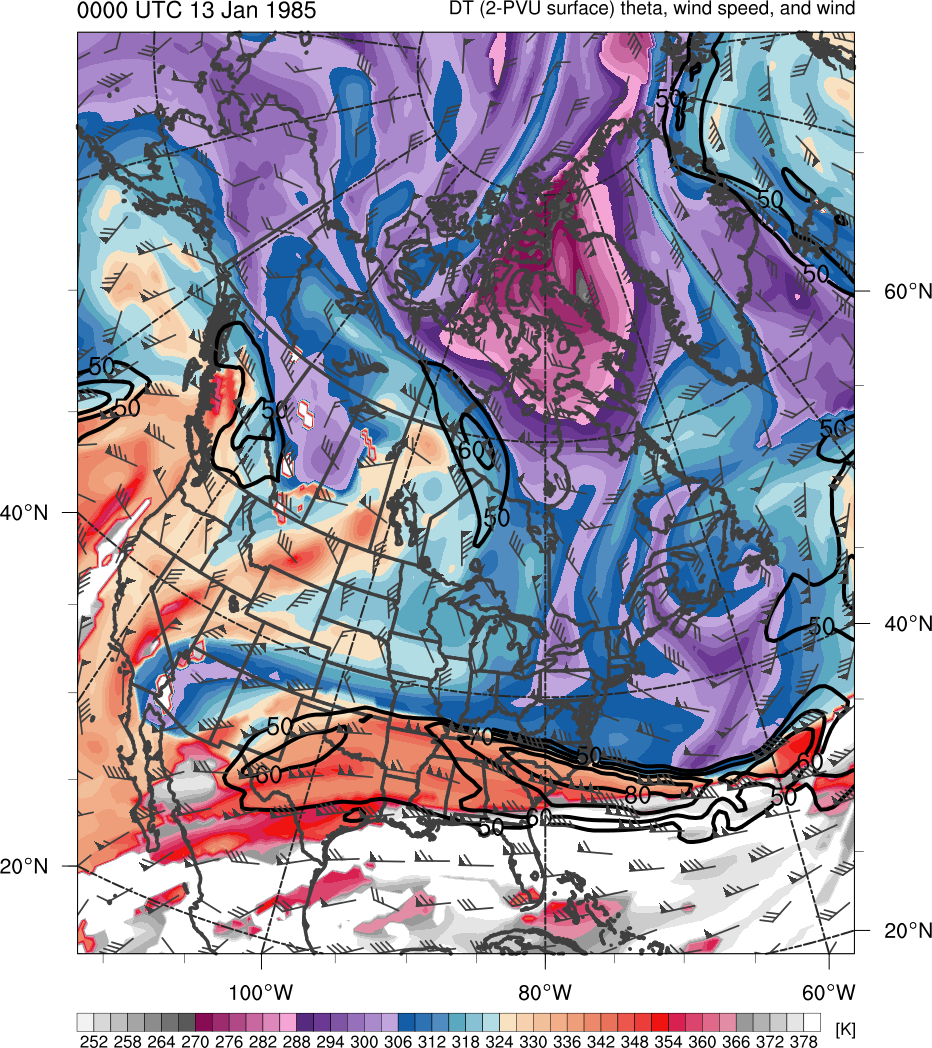 252
258
264
270
312
372
324
342
360
318
378
366
276
288
300
306
330
336
348
354
282
294
(dam)
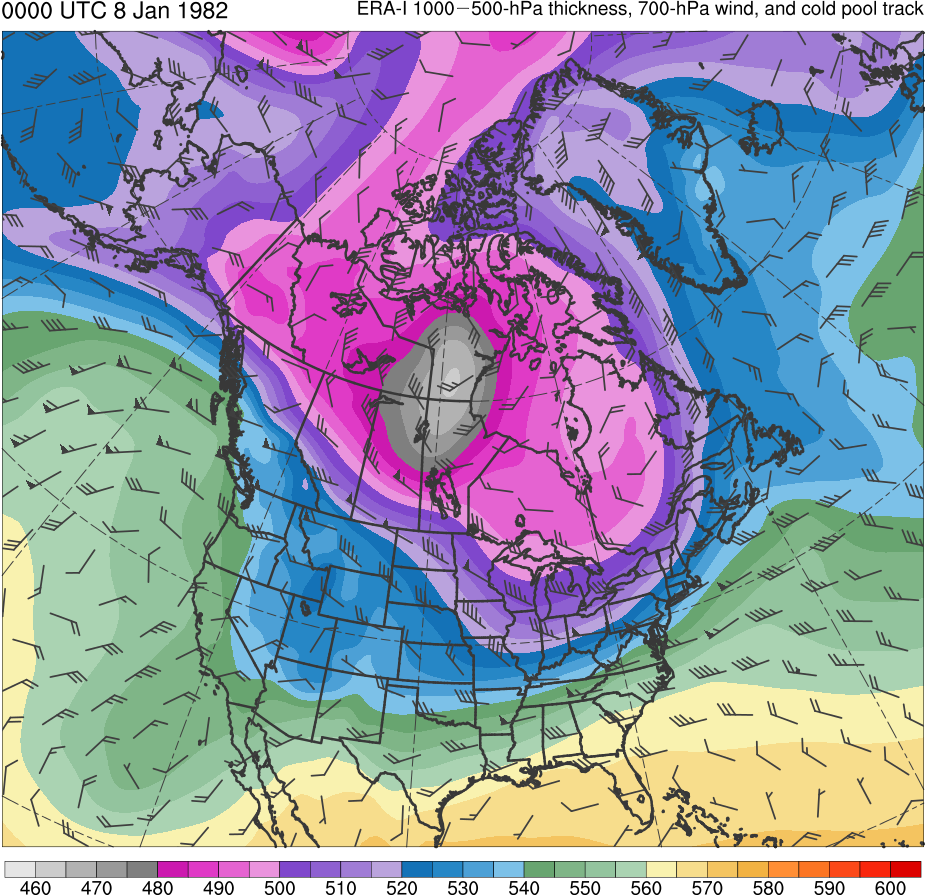 510
530
550
600
460
490
470
480
500
520
540
560
570
580
590
[Speaker Notes: 750 km]
1200 UTC 20 Jan 1985
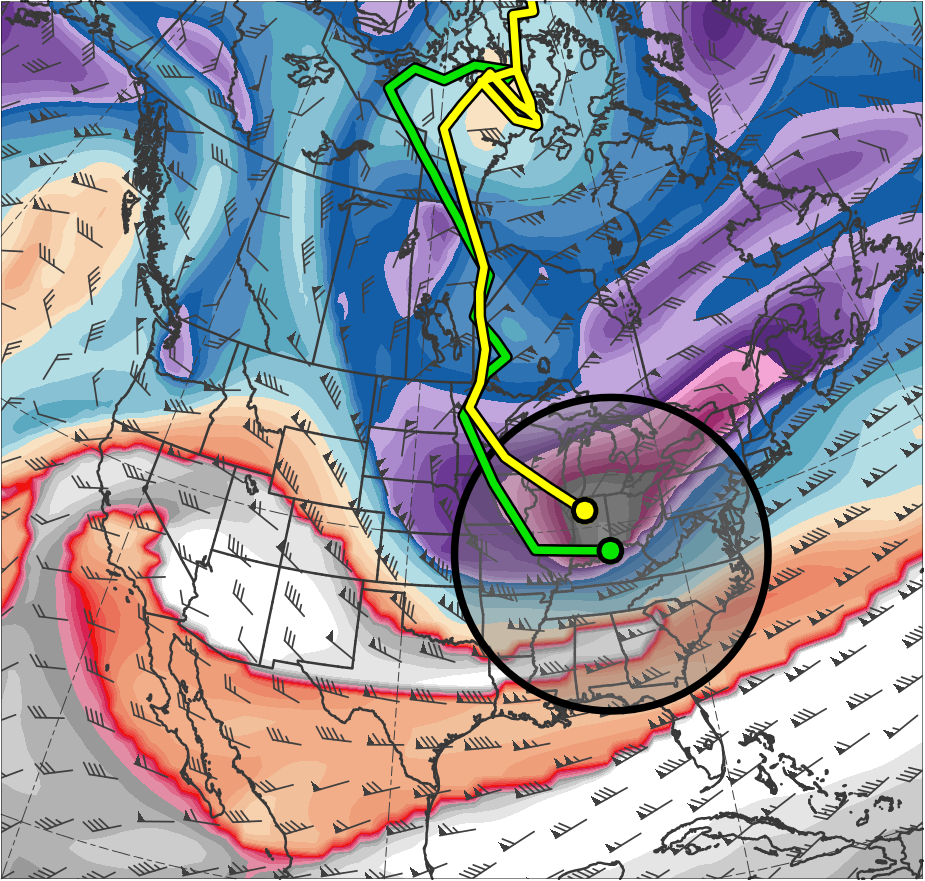 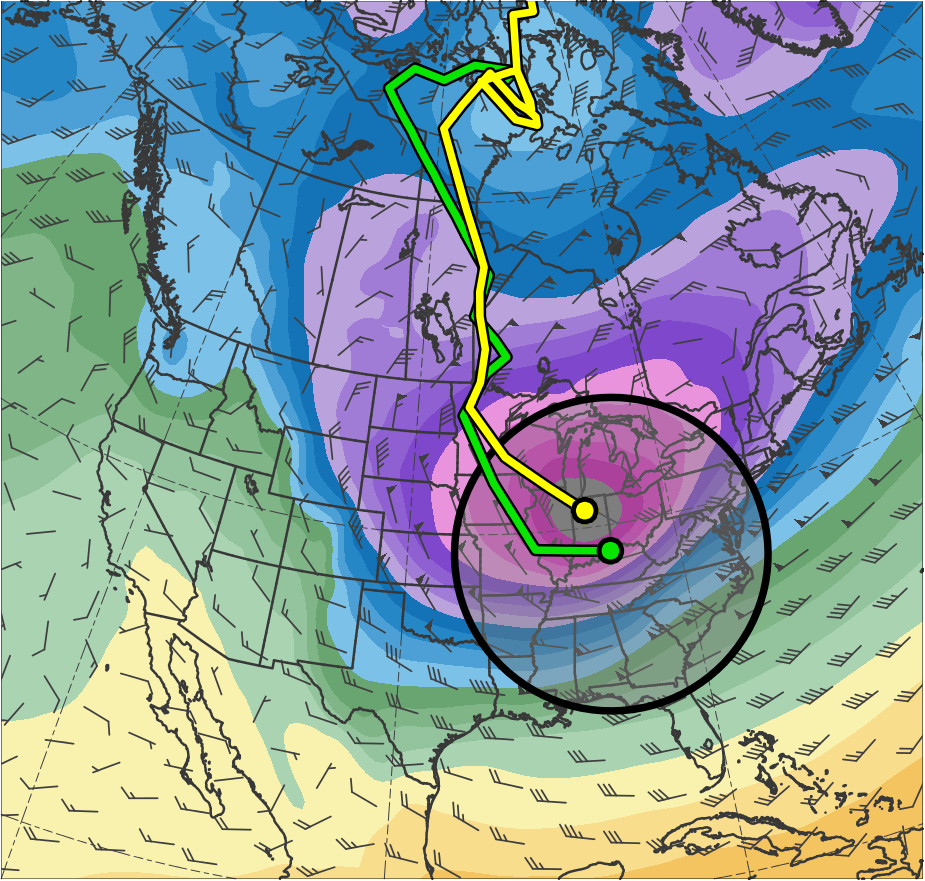 (K)
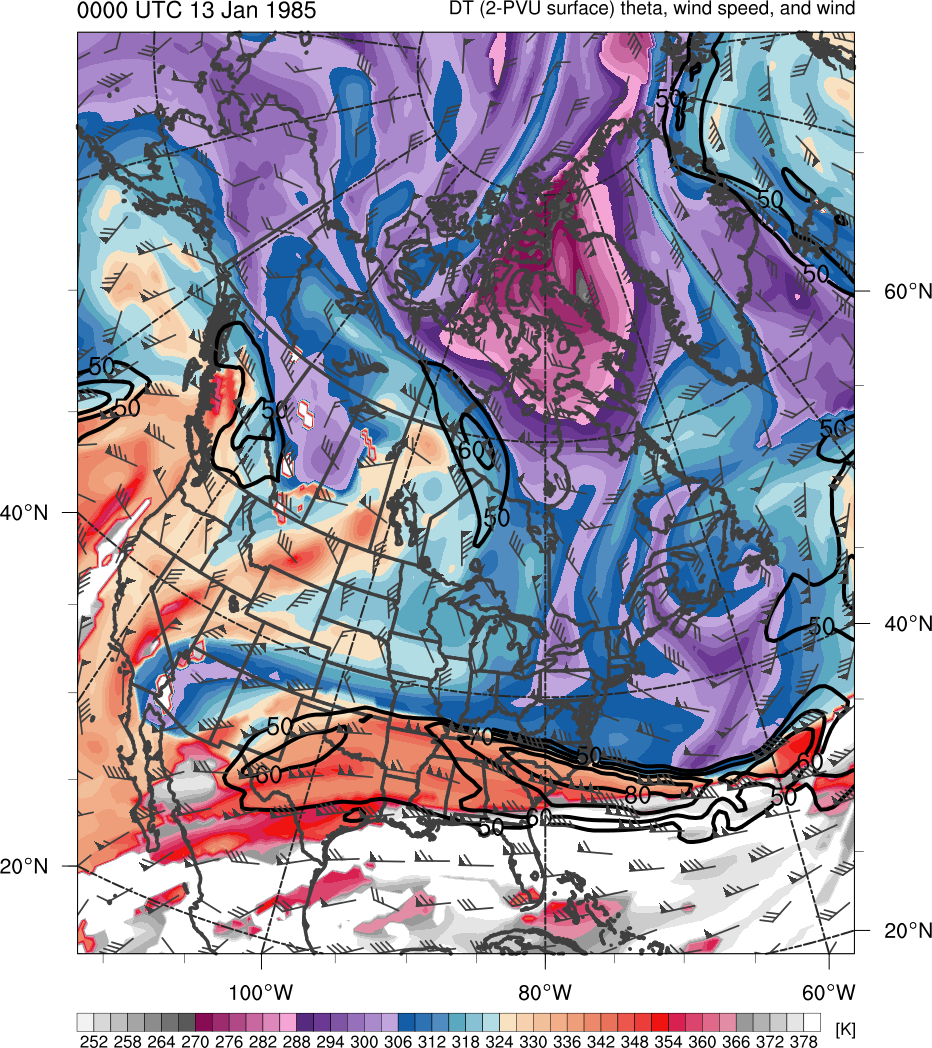 252
258
264
270
312
372
324
342
360
318
378
366
276
288
300
306
330
336
348
354
282
294
(dam)
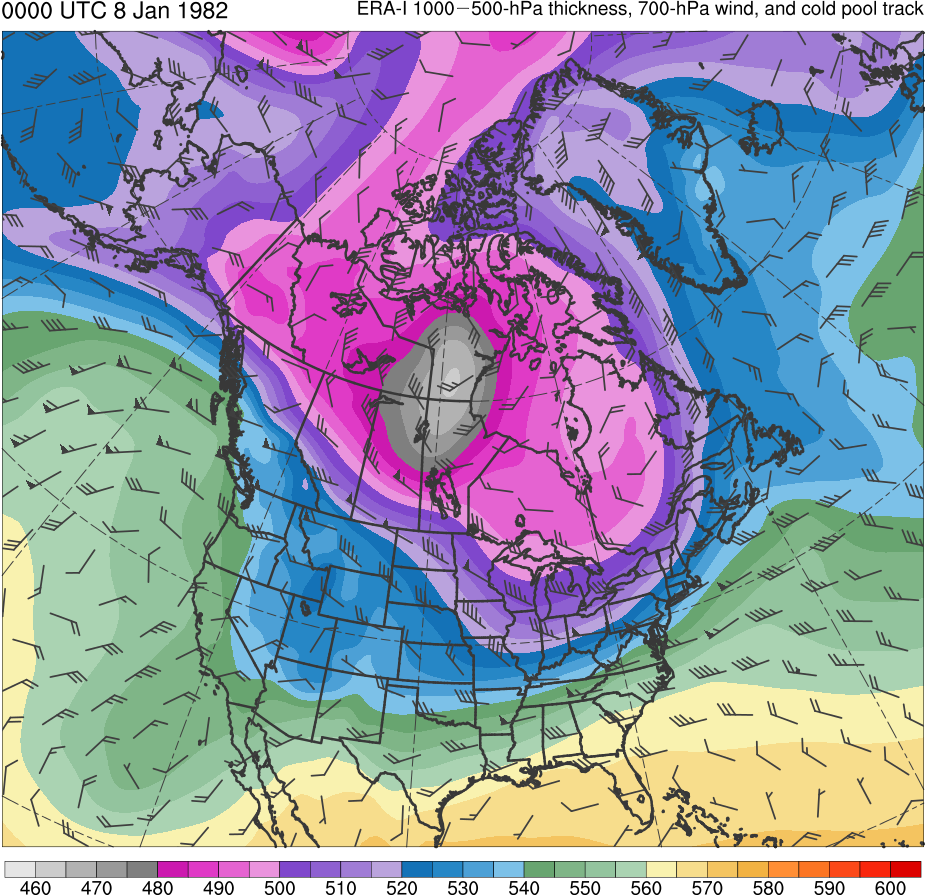 510
530
550
600
460
490
470
480
500
520
540
560
570
580
590
[Speaker Notes: 1000 km]
Example: 9–12 Jan 1982 CAO
0000 UTC 11 Jan 1982
Data Source: ERA-Interim
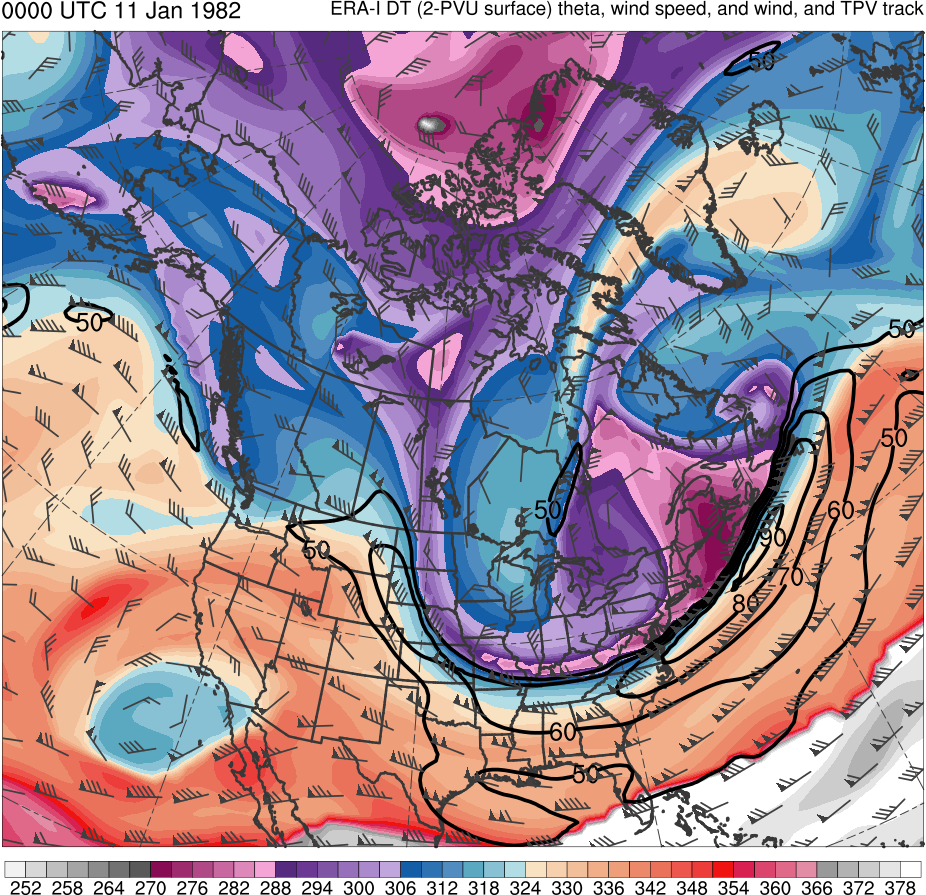 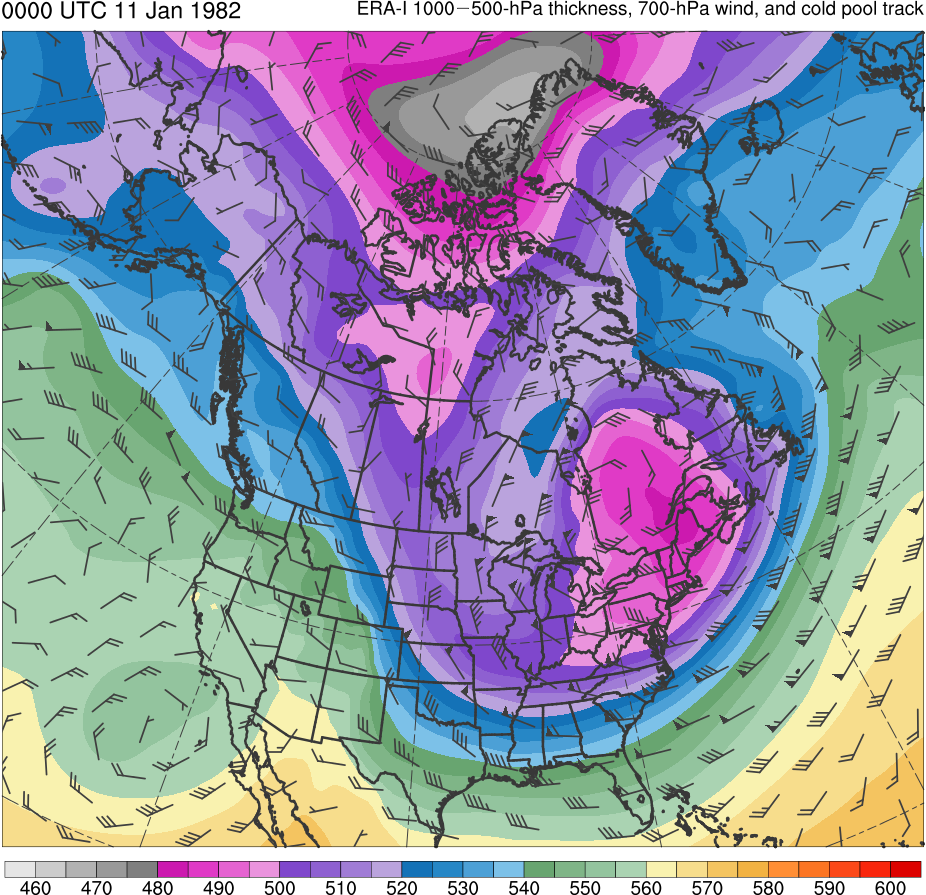 CP
TPV
(K)
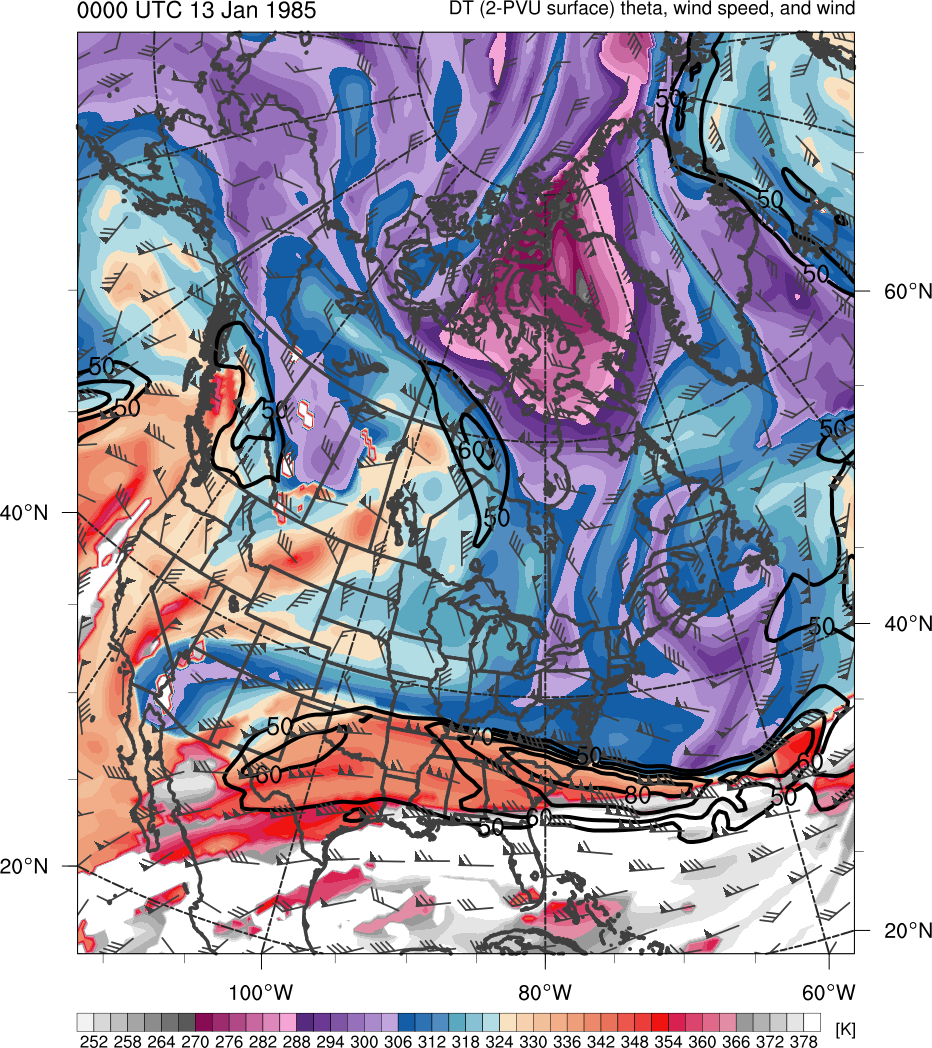 378
366
276
288
300
306
318
330
336
348
354
282
294
252
258
264
270
312
372
324
342
360
(dam)
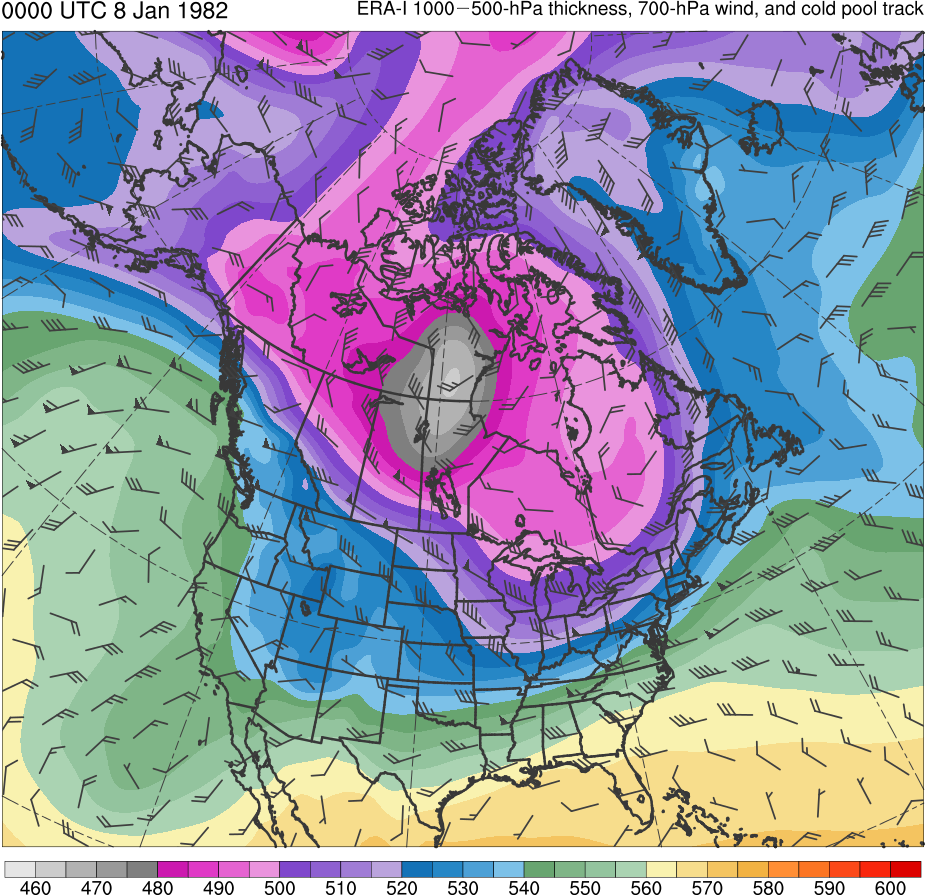 510
530
550
600
460
490
470
480
500
520
540
560
570
580
590
1000–500-hPa thickness (dam, shaded) and            700-hPa wind (m s−1, flags and barbs);            CP denotes “cold pool”
Potential temperature (K, shaded), wind speed (black, every 10 m s−1  starting at 50 m s−1), and wind (m s−1, flags and barbs) on 2-PVU surface
CAOs Linked to Cold Pools
Percentage of CAOs Linked to Cold Pools
CAOs Linked to Cold Pools
180
100
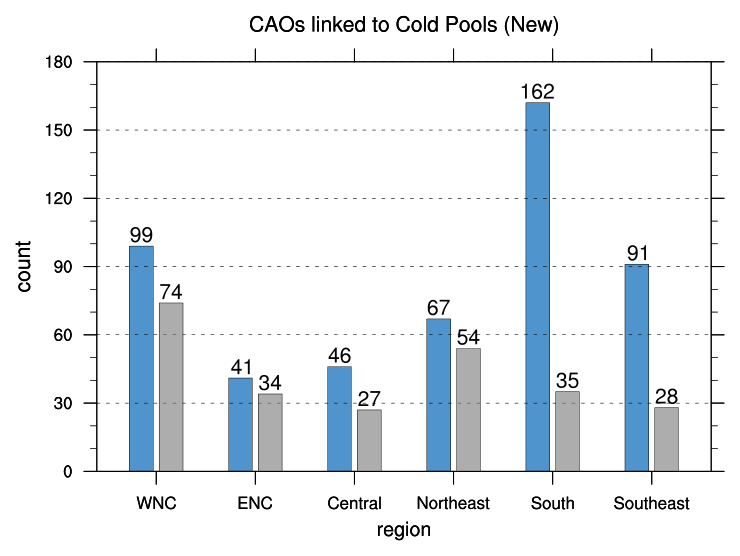 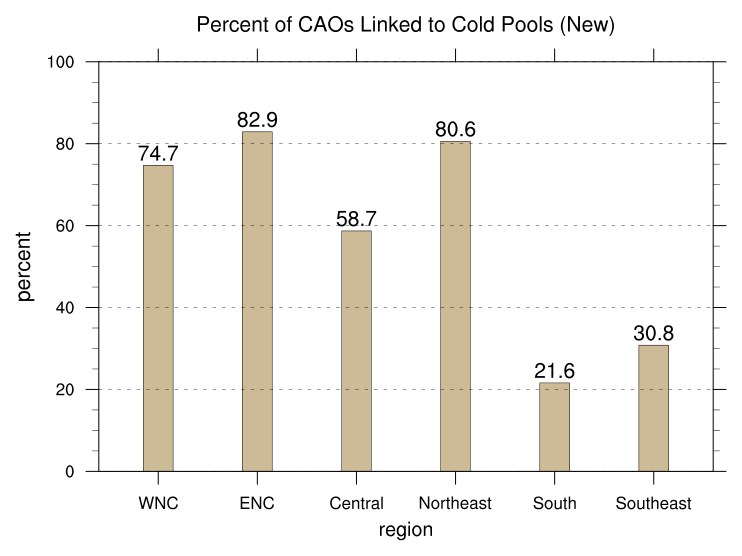 150
80
120
60
90
count
percent
40
60
20
30
0
0
WNC
ENC
Central
Northeast
South
Southeast
WNC
ENC
Central
Northeast
South
Southeast
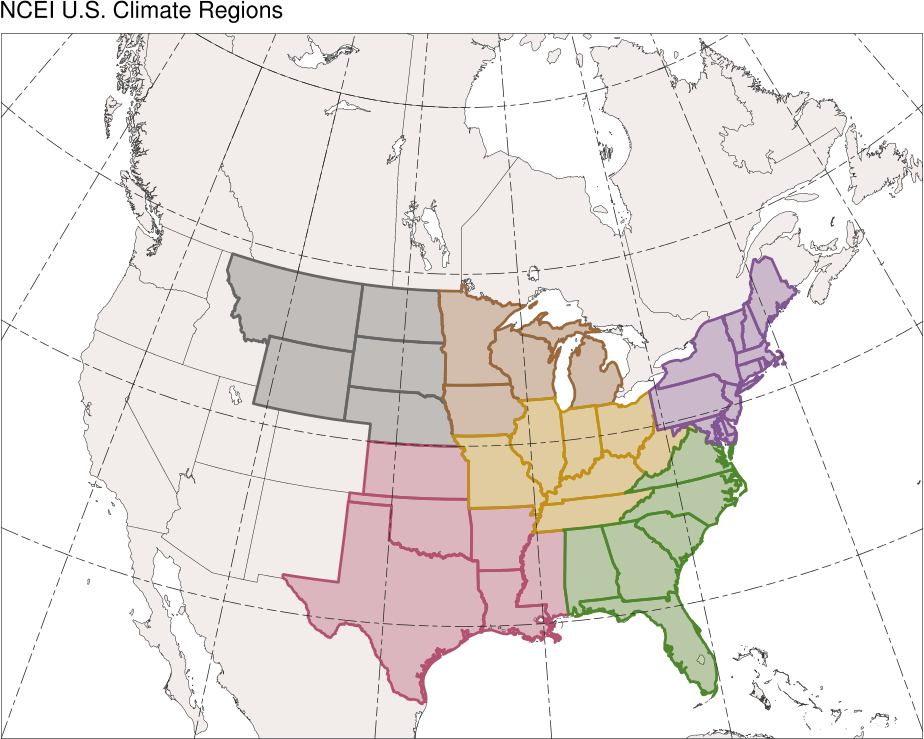 East North Central (ENC)
Total number of CAOs
West North Central (WNC)
Northeast
Number of unique CAOs linked to at least one cold pool
Central
Percentage of unique CAOs linked to at least one cold pool [(gray/blue) × 100]
Southeast
South